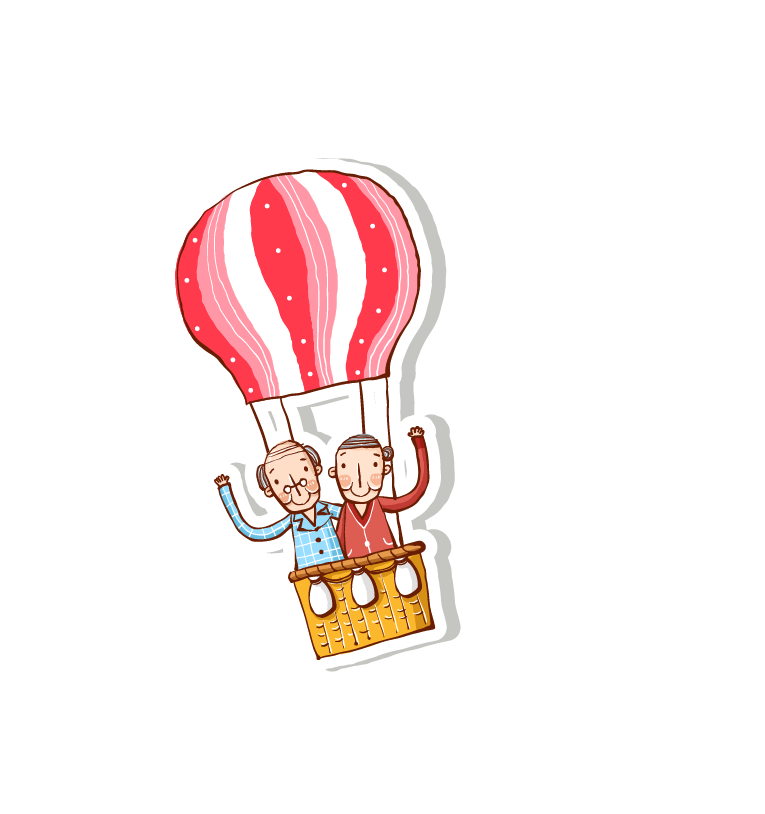 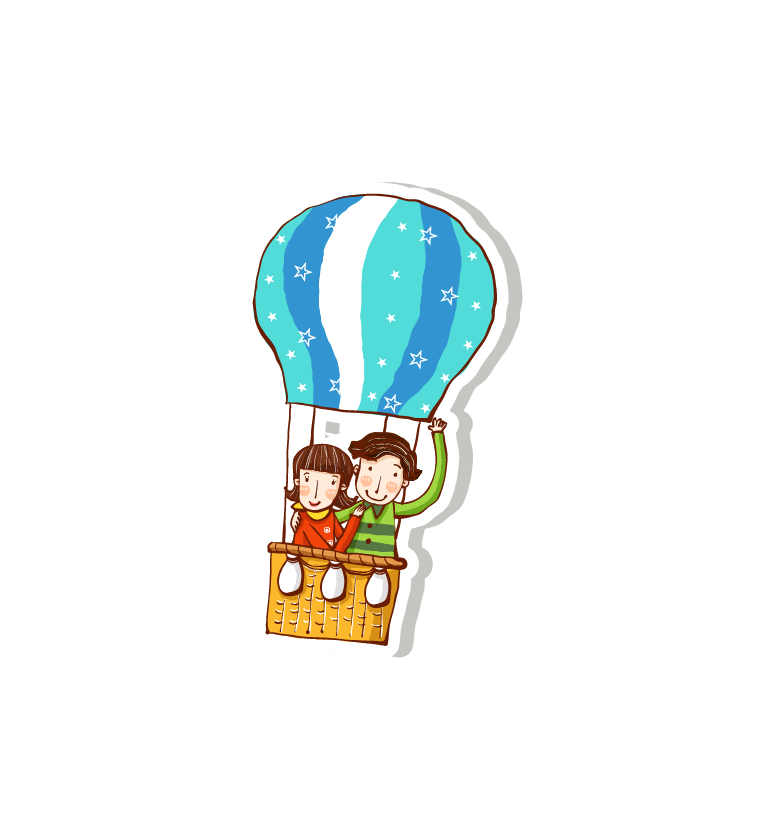 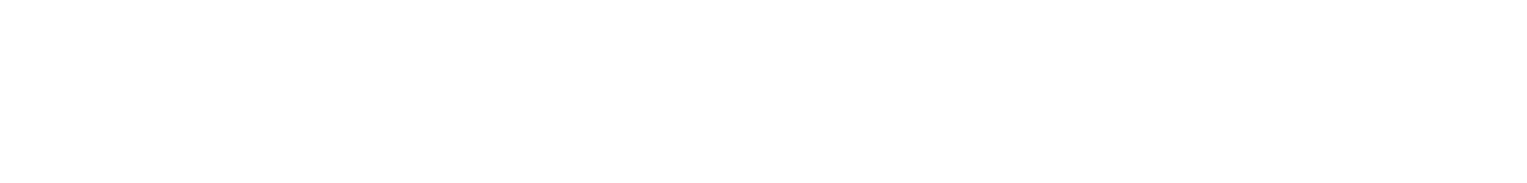 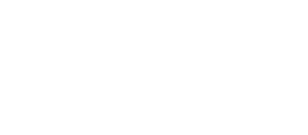 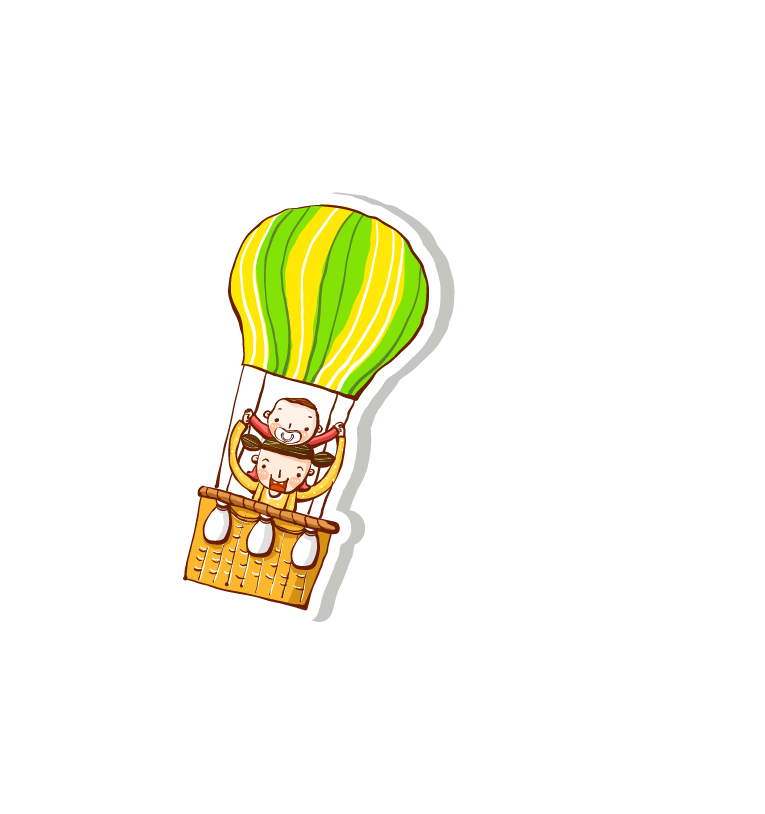 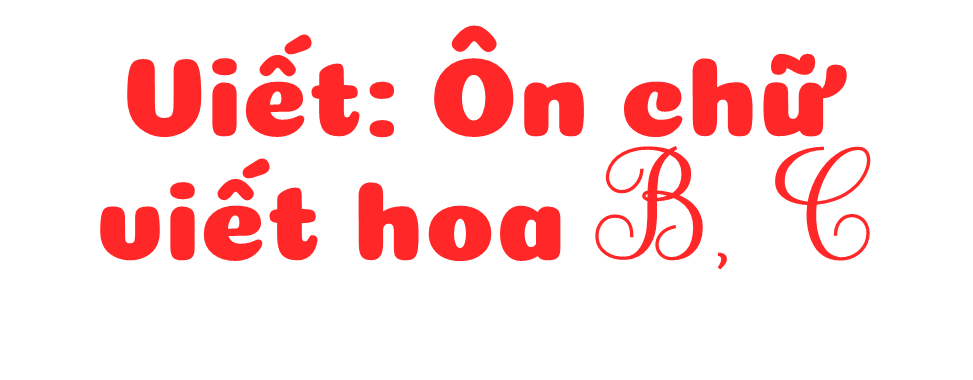 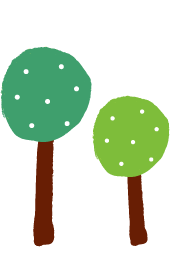 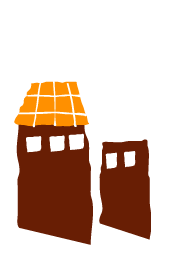 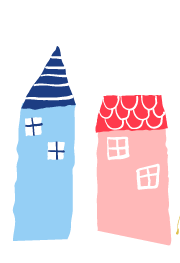 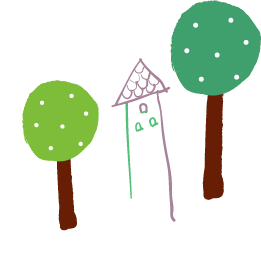 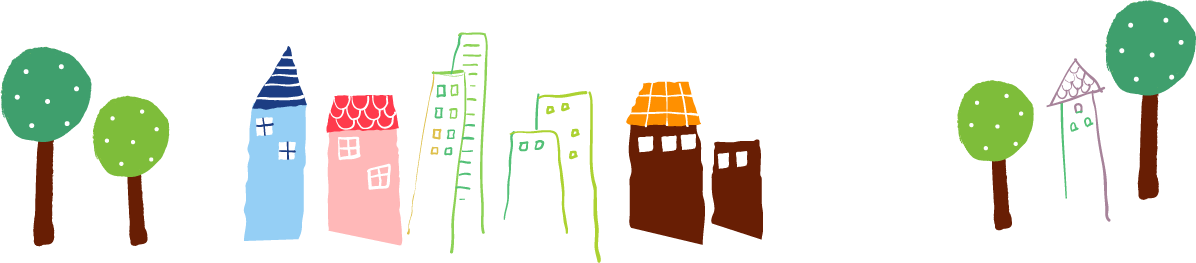 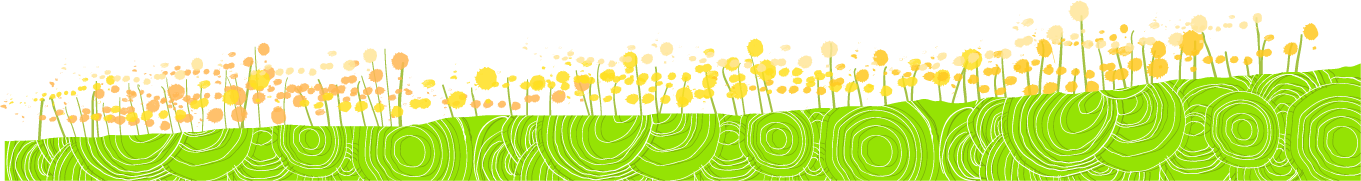 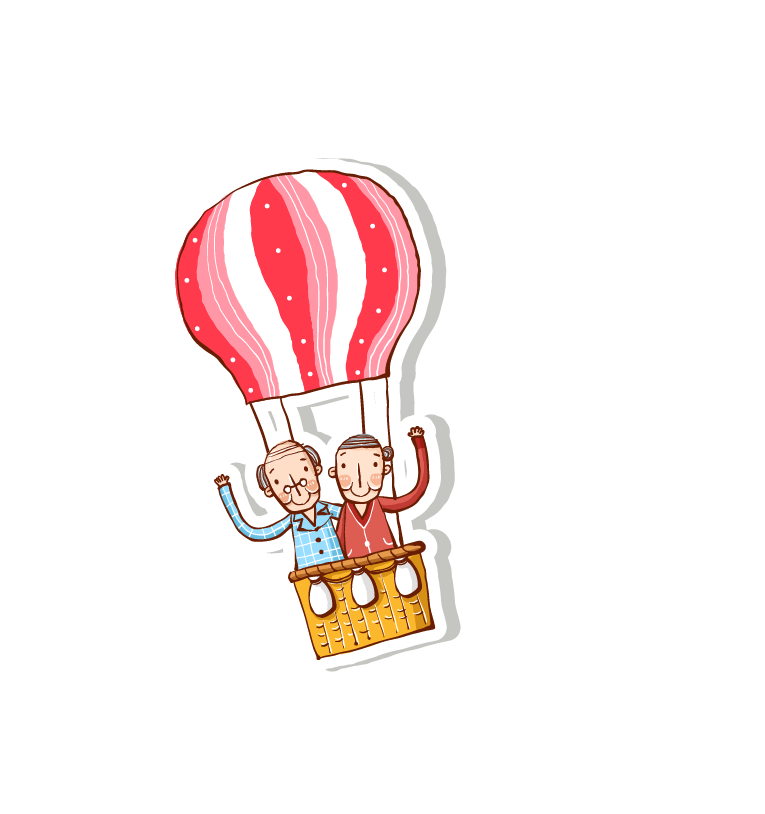 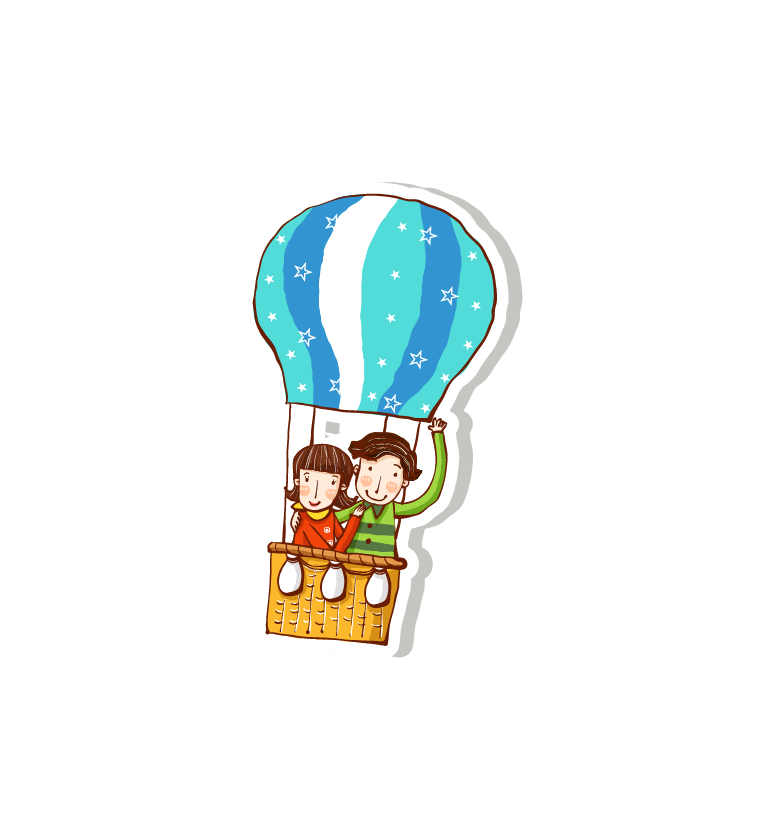 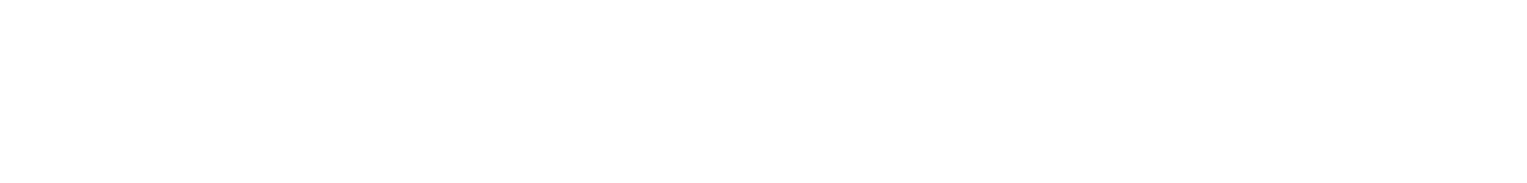 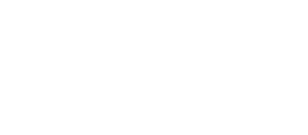 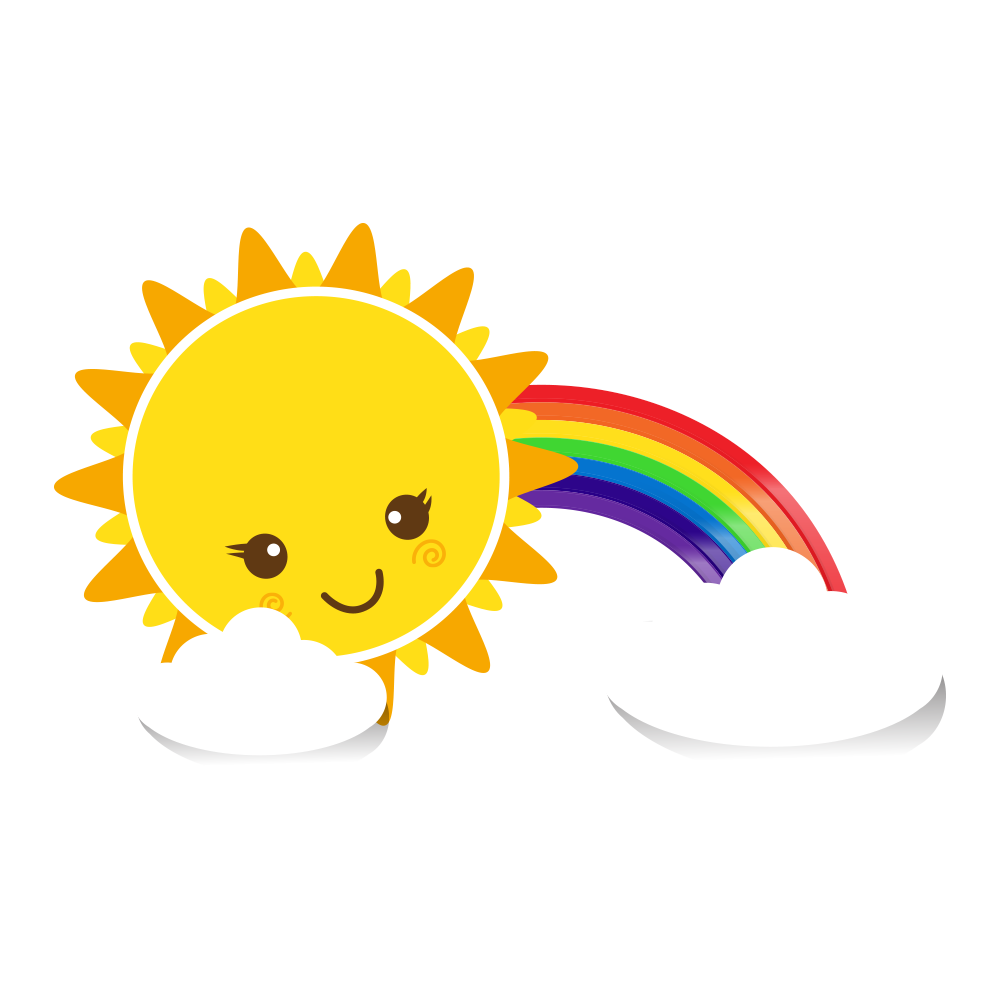 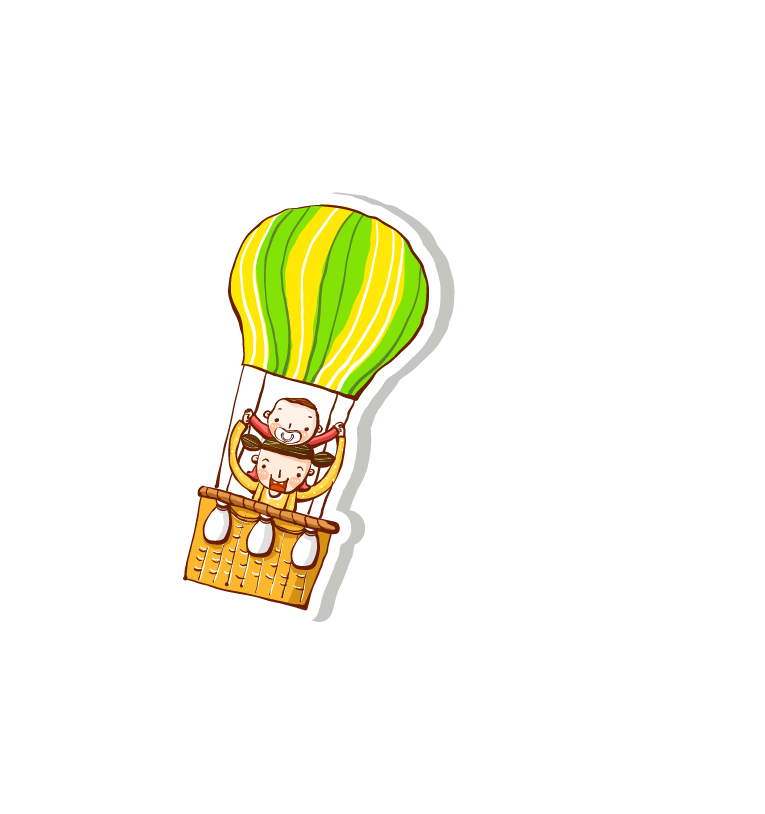 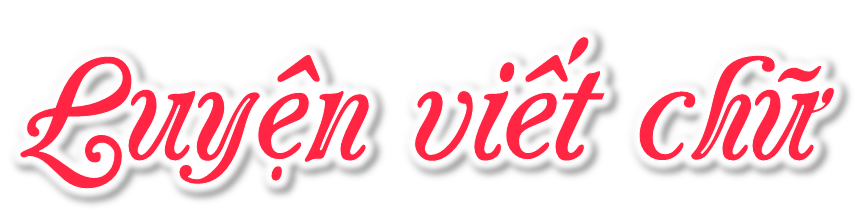 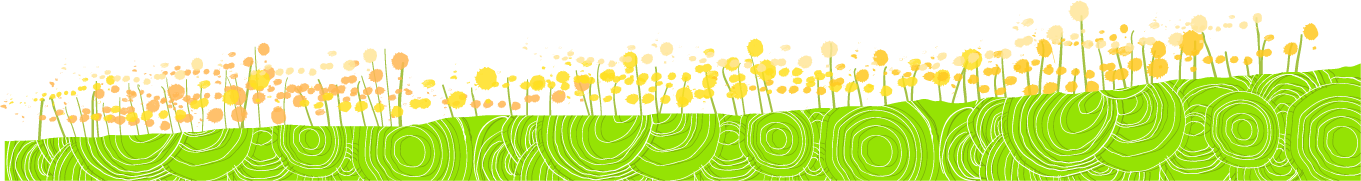 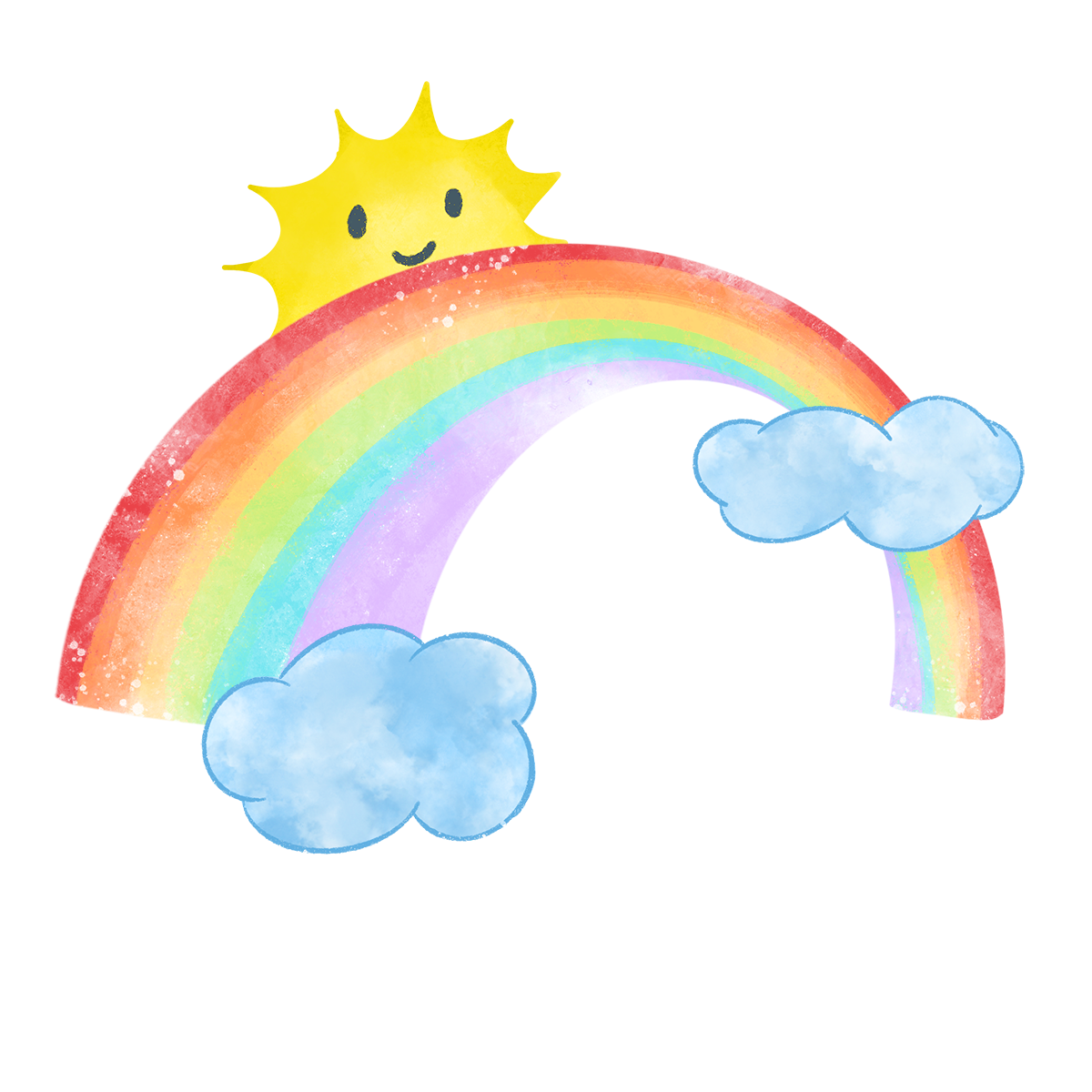 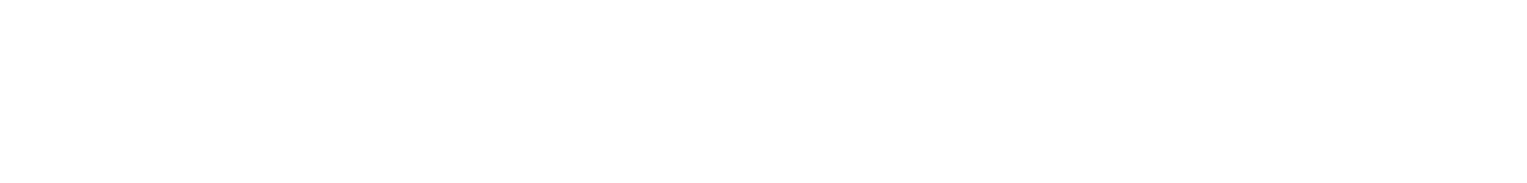 Nét móc ngược trái
Chữ B được viết bởi các nét:
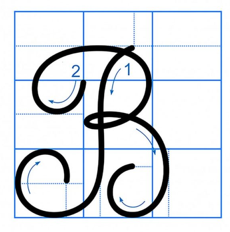 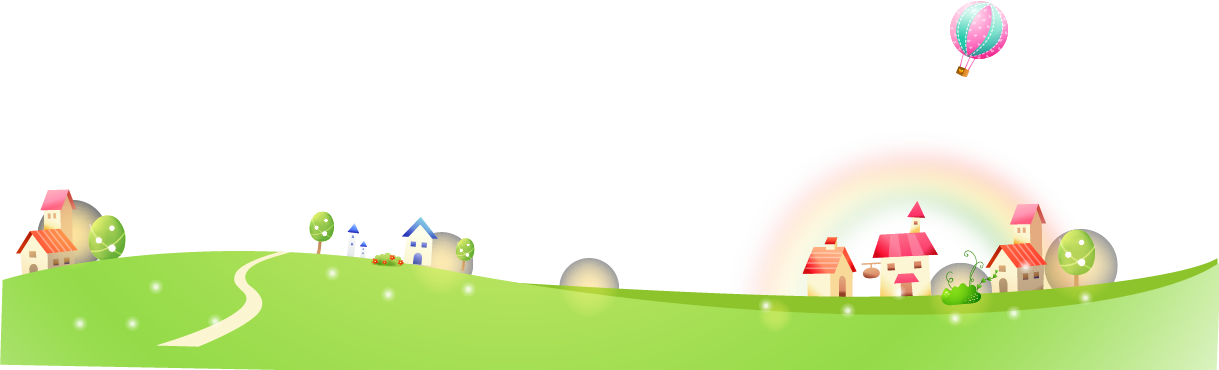 2 ô ly rưỡi
Nét cong
Hơn 2 ô ly
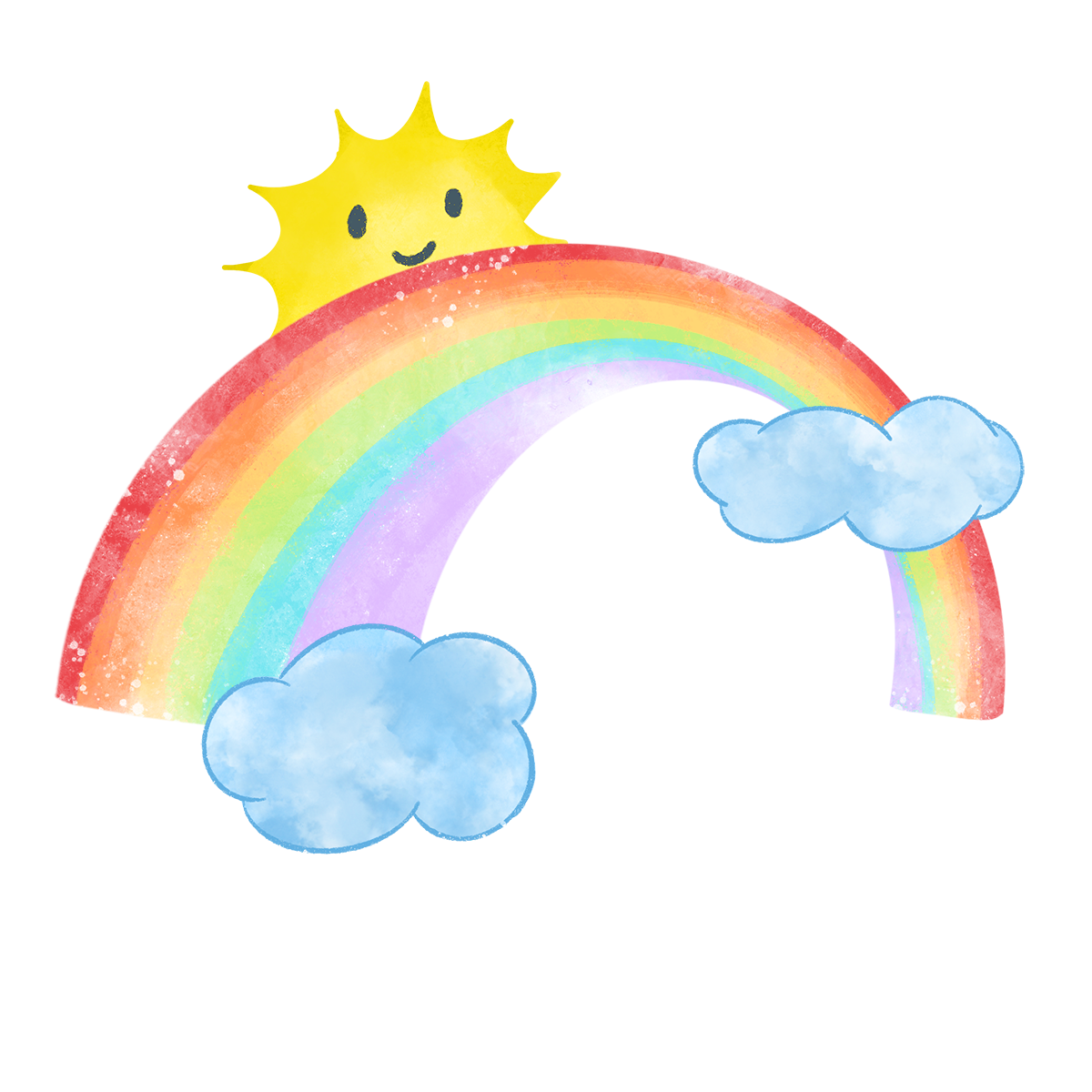 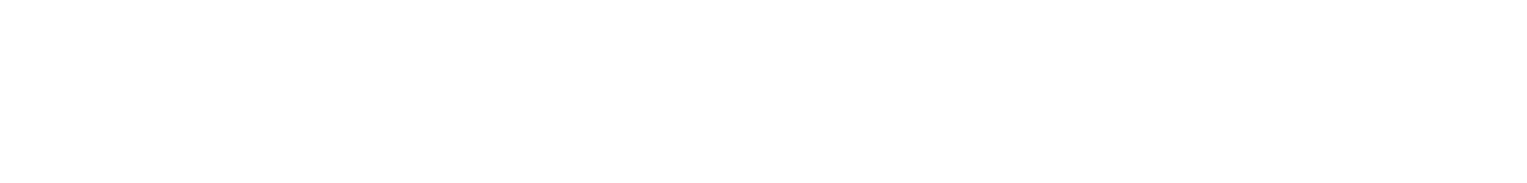 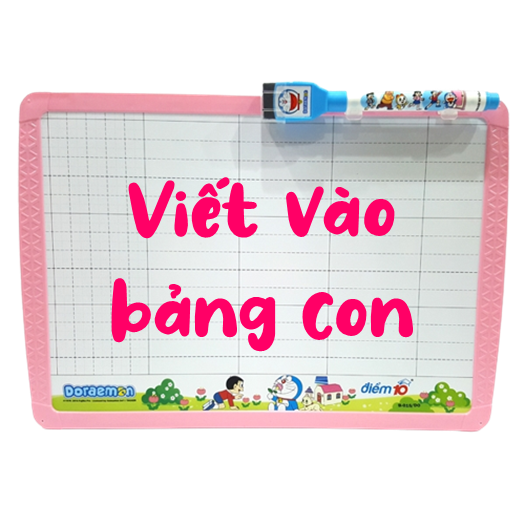 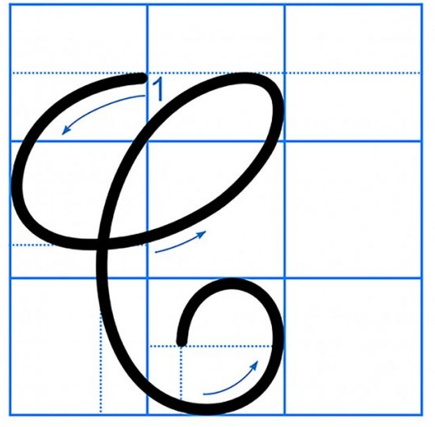 Chữ C được viết bởi các nét:
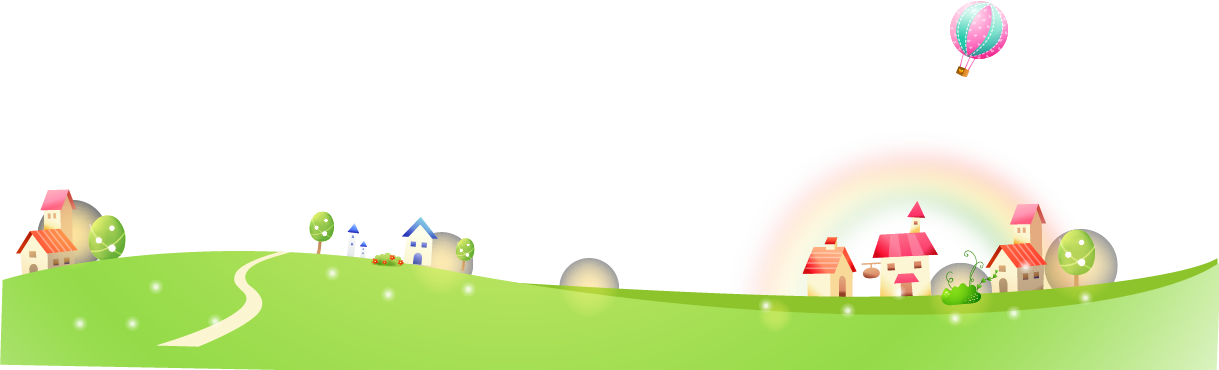 2 ô ly rưỡi
Nét cong dưới và cong trái
Hơn 2 ô ly
Quy trình viết
Quy trình viết
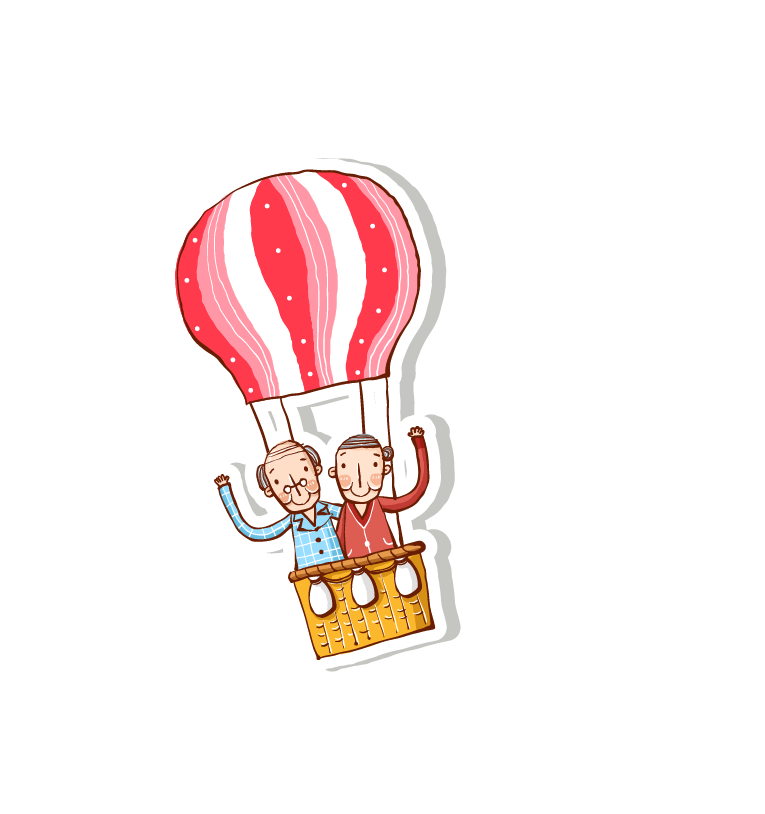 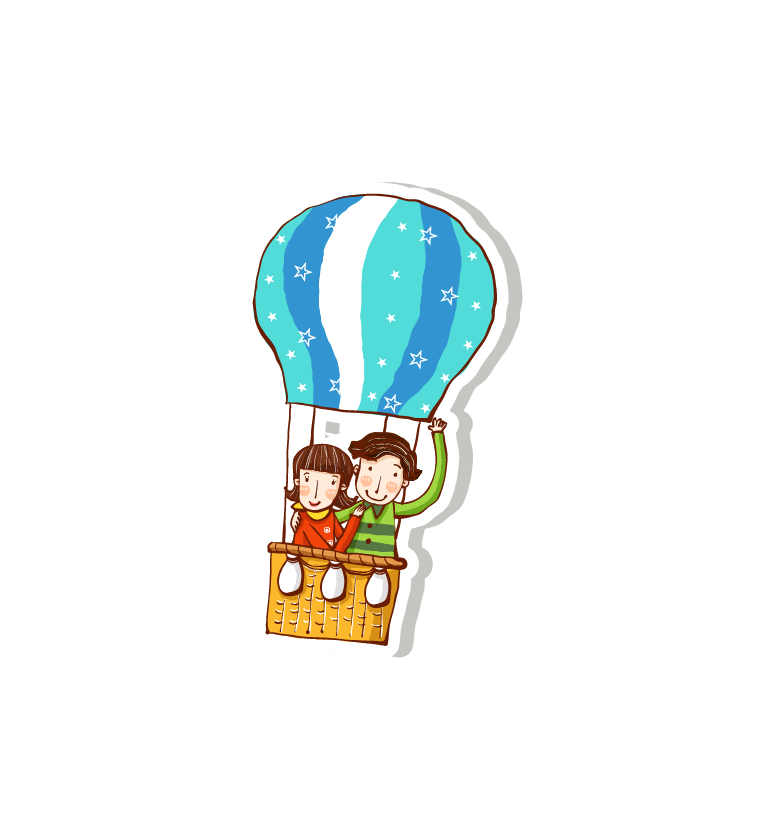 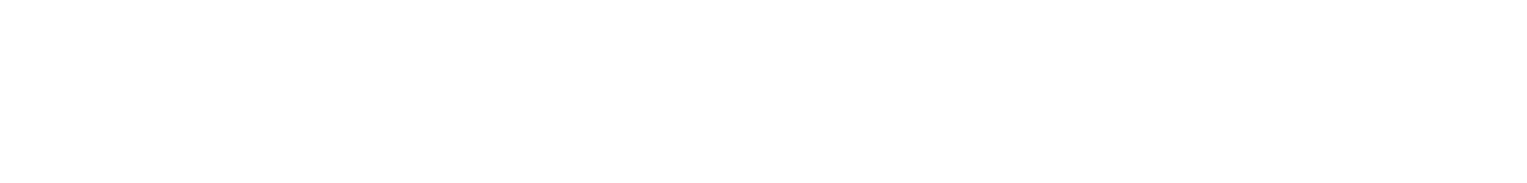 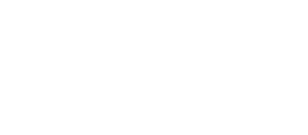 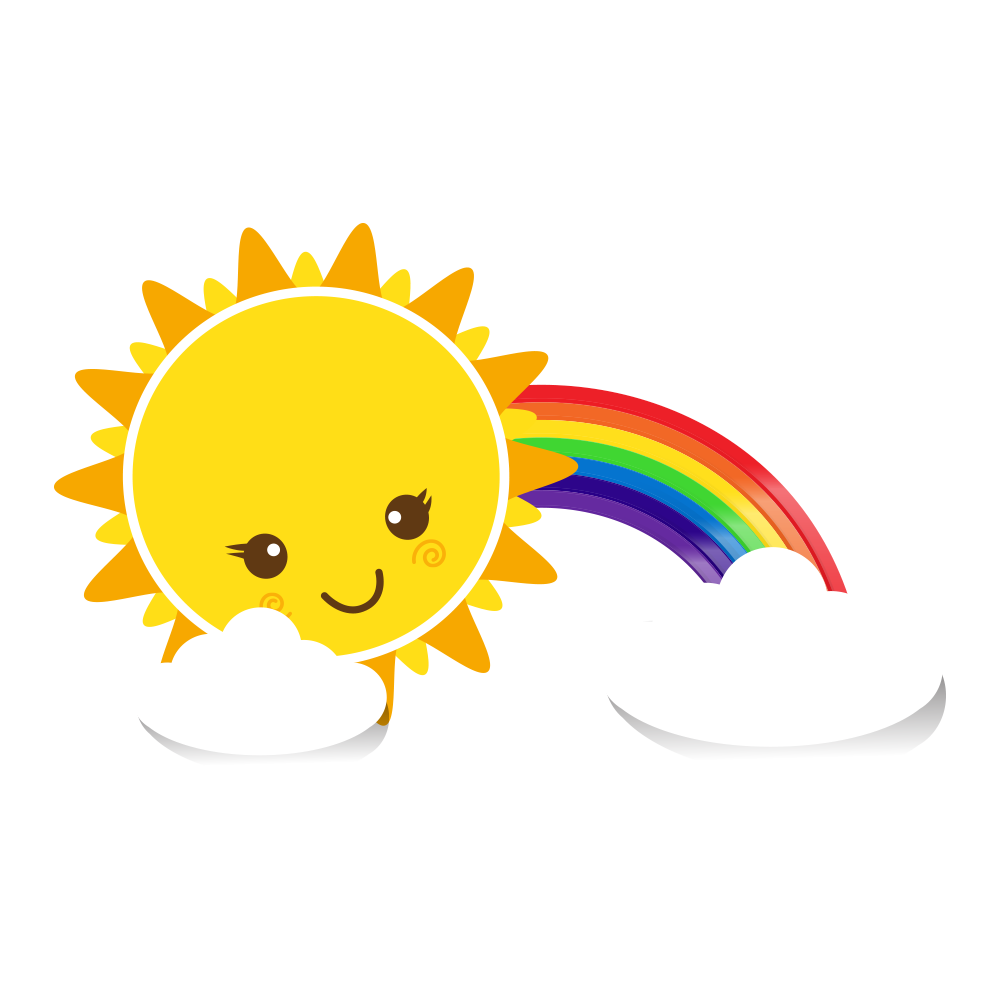 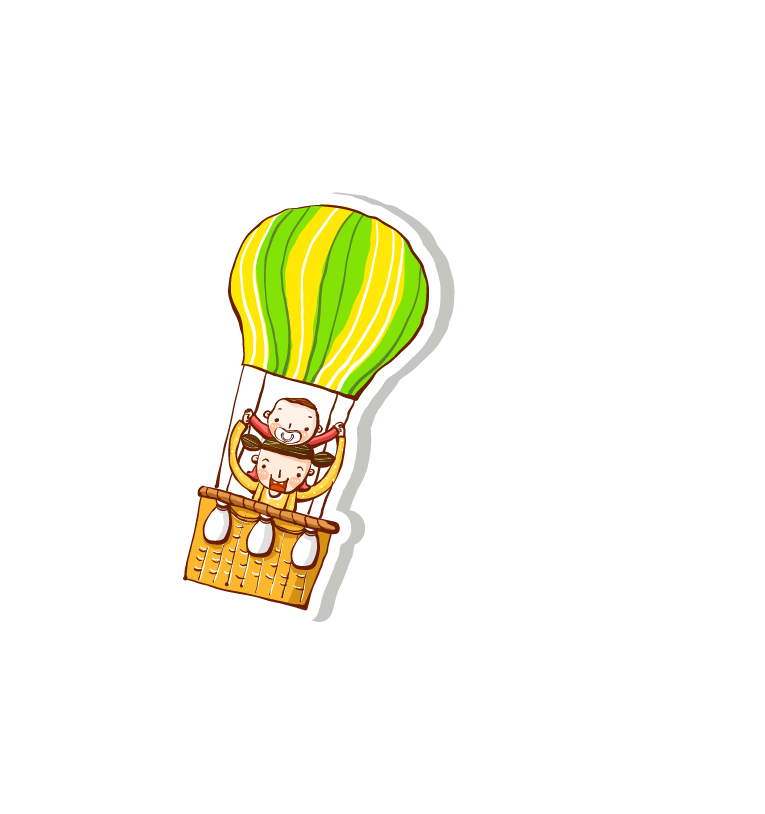 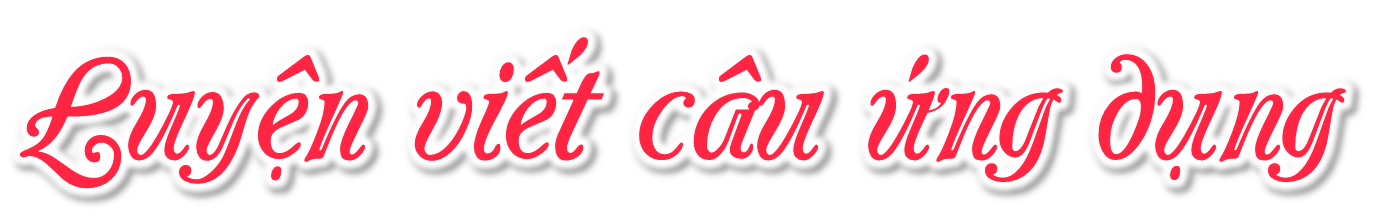 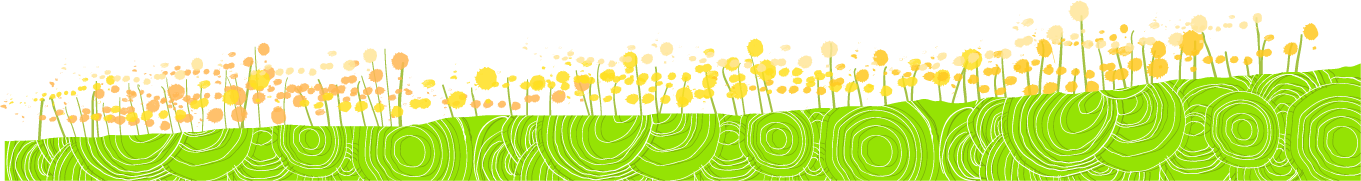 fɤȰḑ ẚờΤ΅ εa ΕẒ
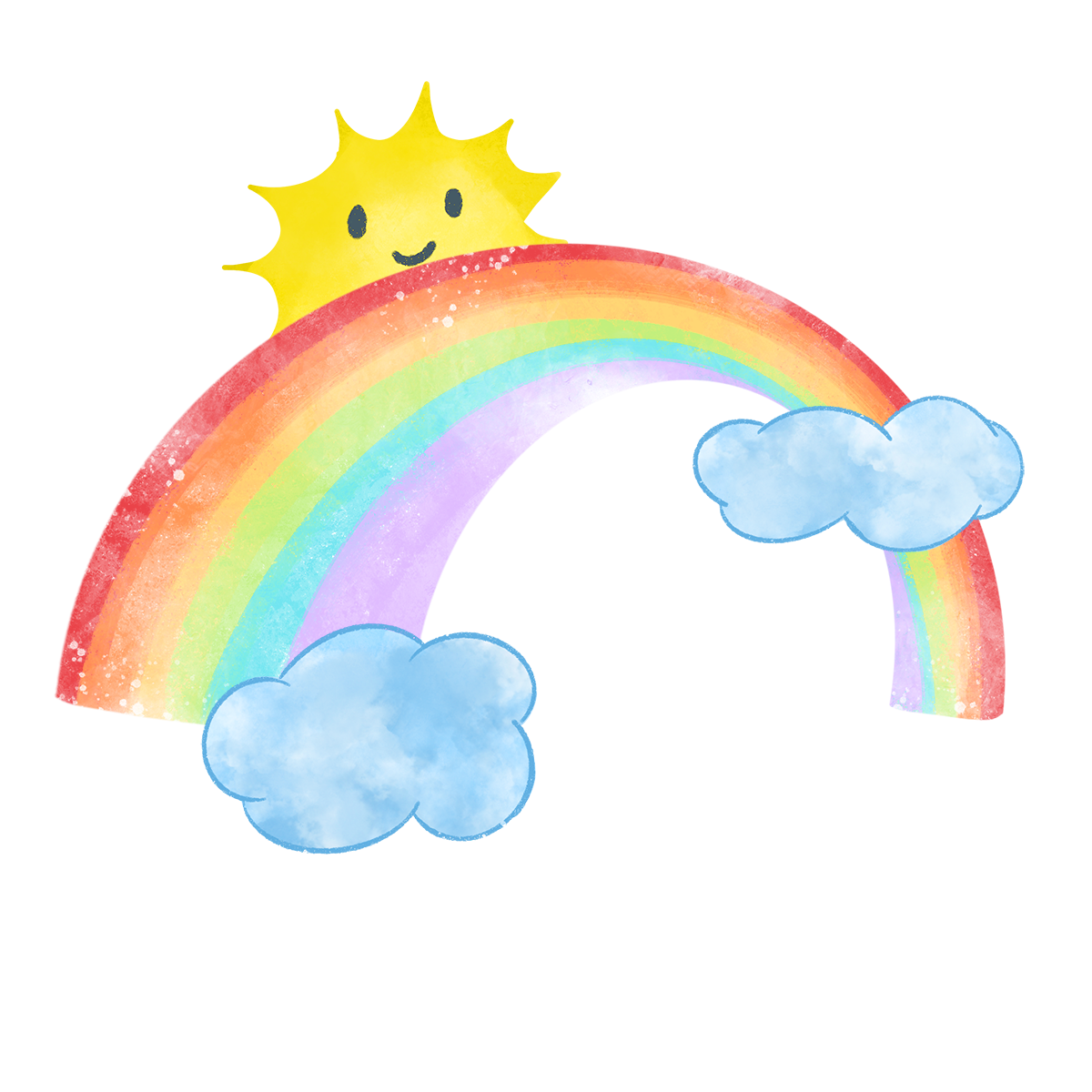 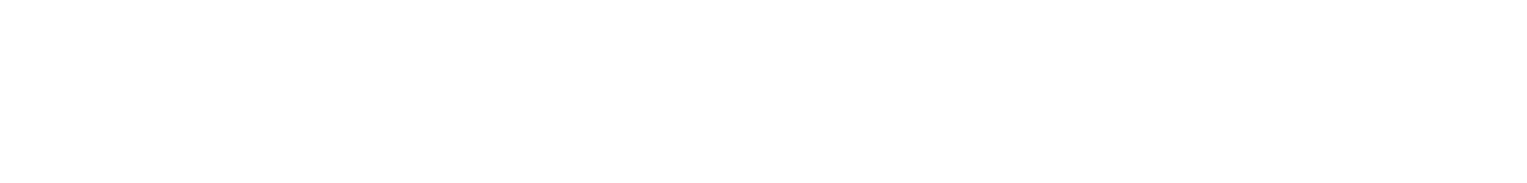 Viết tên riêng
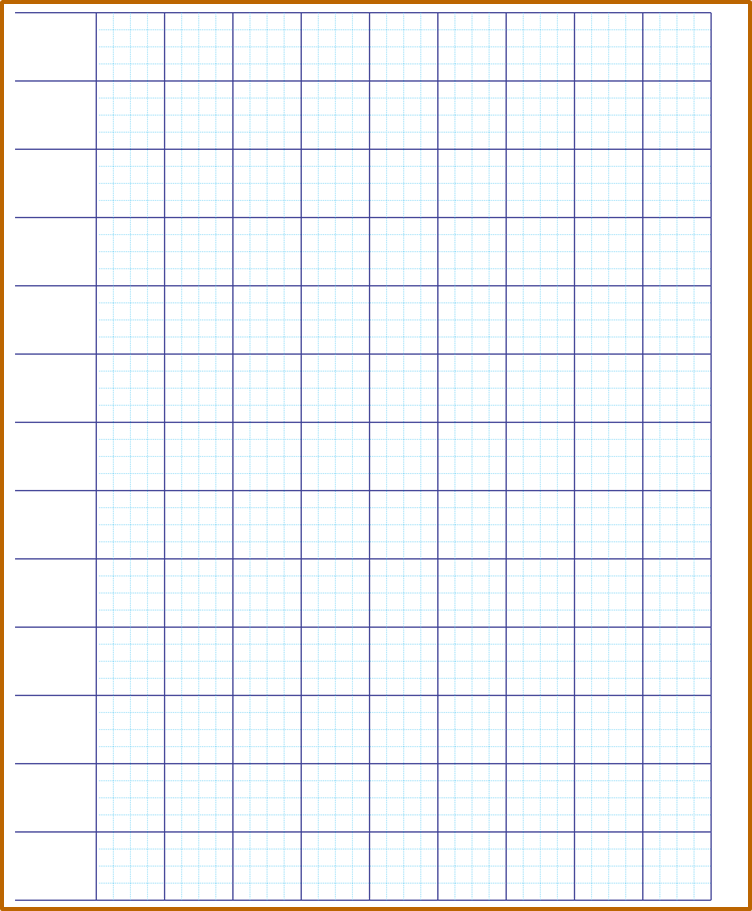 Cao Bằng
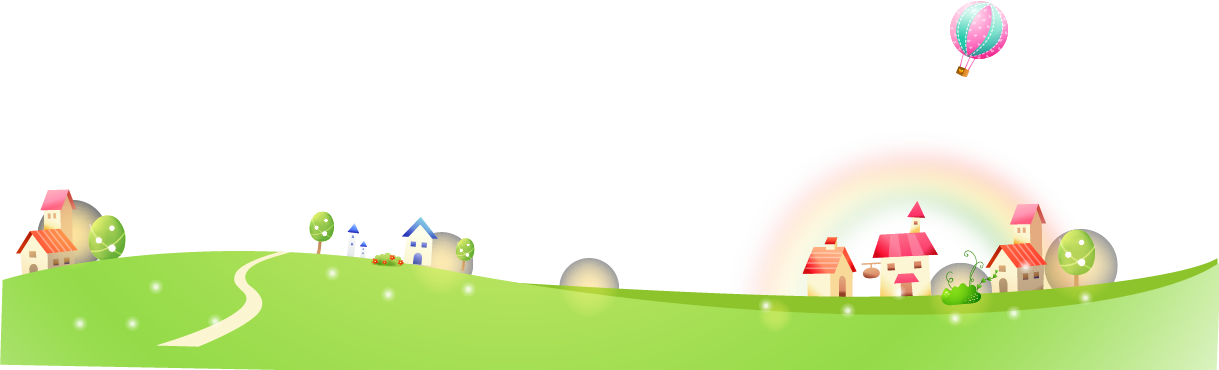 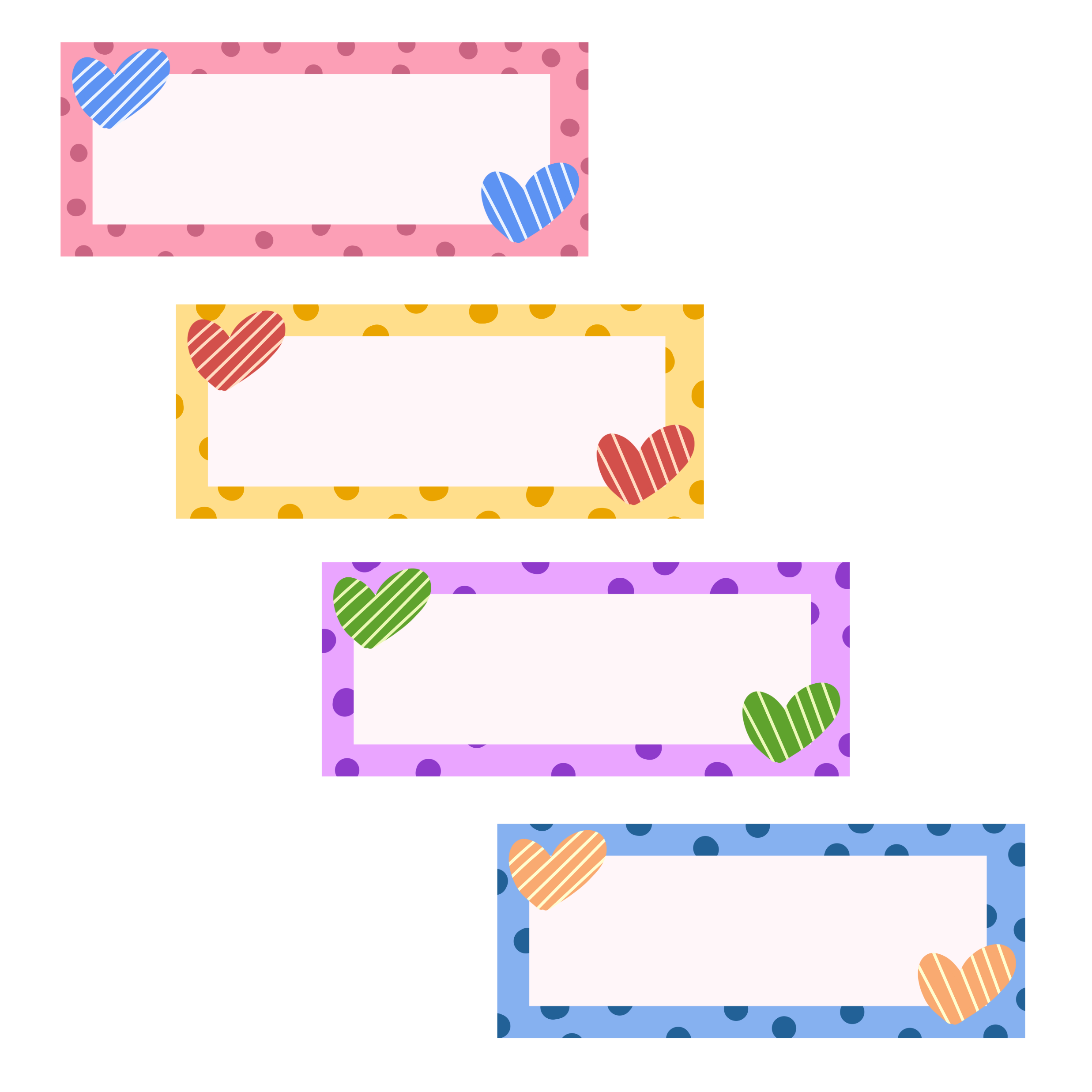 Ý NGHĨA:
Tên một tỉnh ở Việt Nam
fɤȰḑ ẚờΤ΅ εa ΕẒ
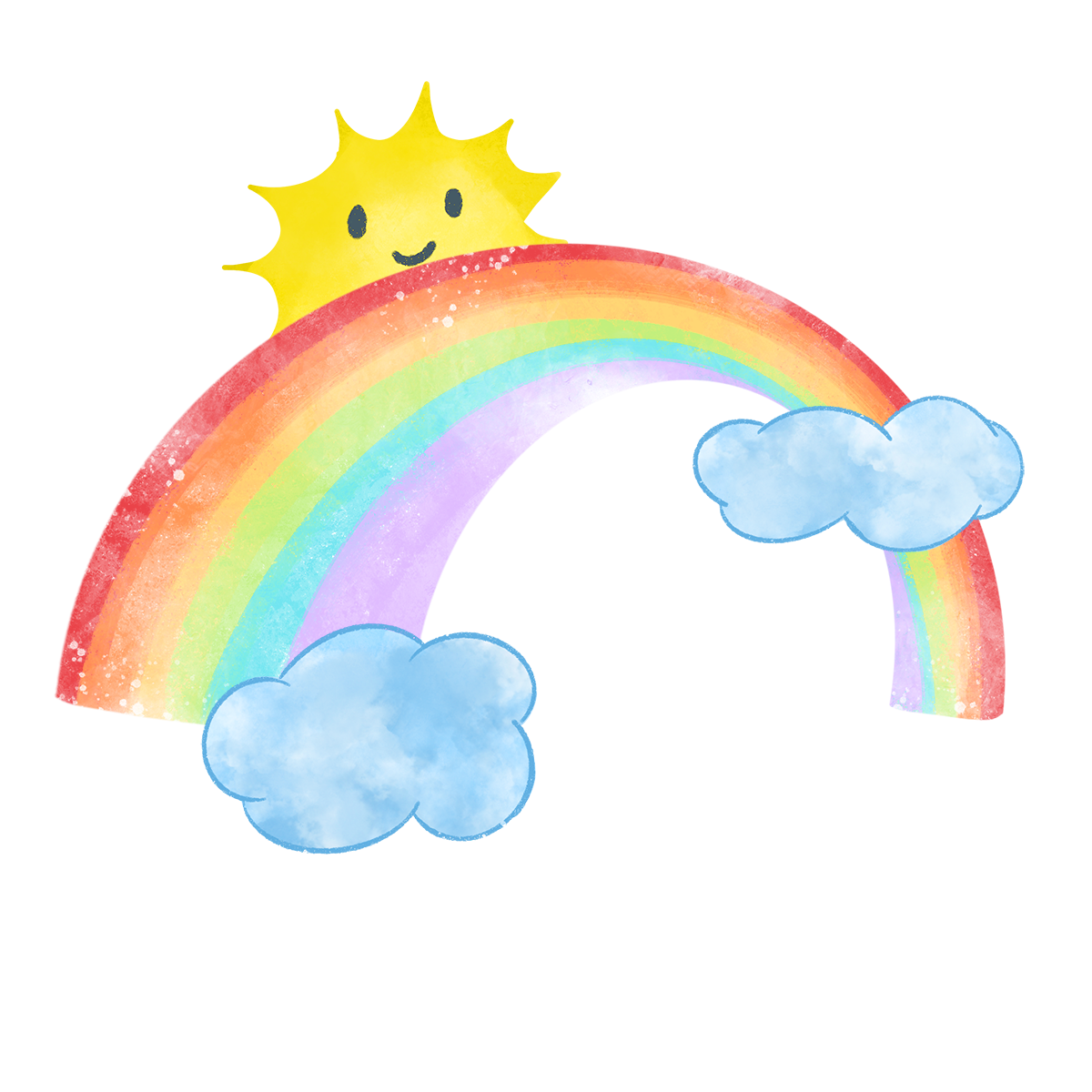 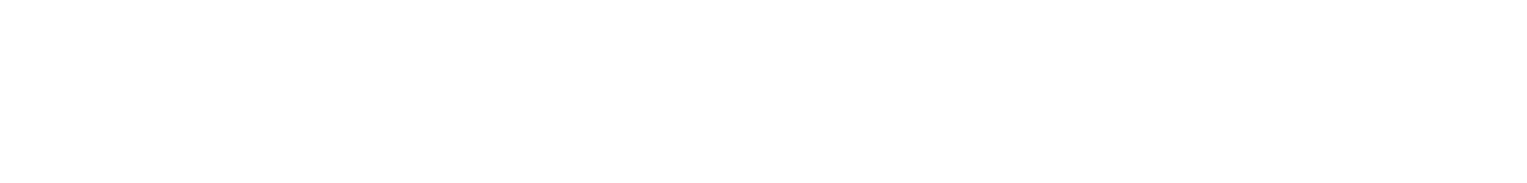 CÂU ỨNG DỤNG
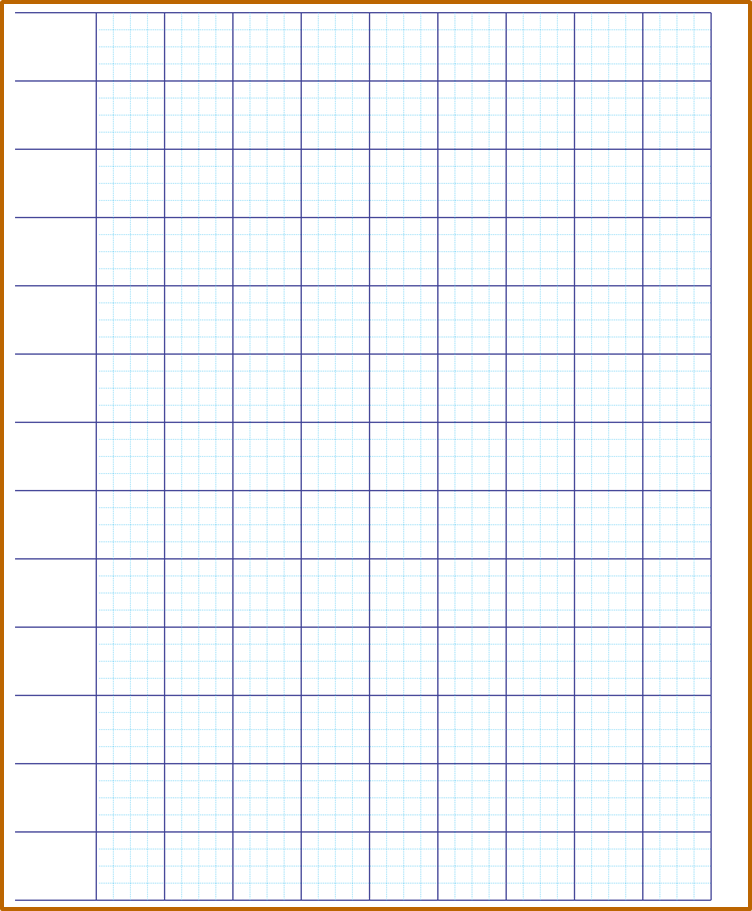 Cảζ ǟừng VΗİΙ Bắc κật là hay
VưŖ hĝ εim kłu ǧίō cả wgày.
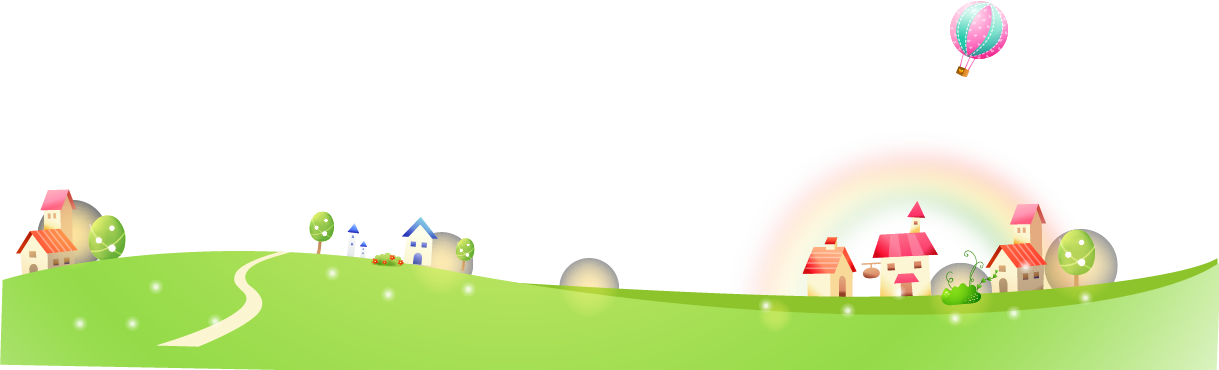 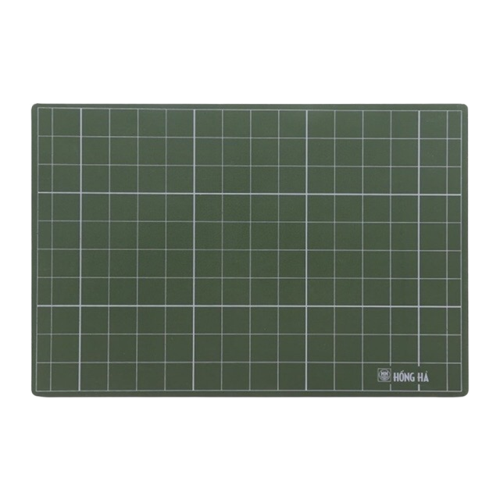 Cảnh
Bắc
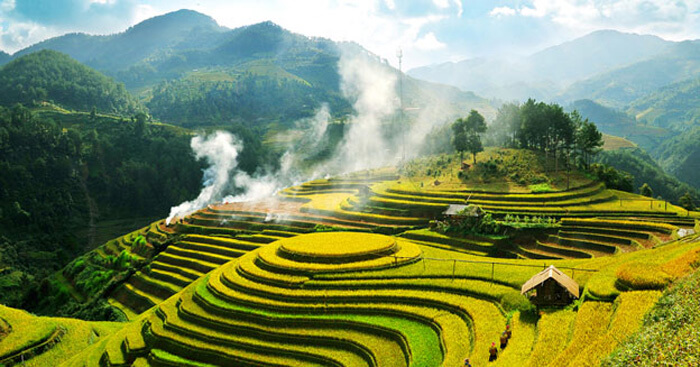 Việt Bắc
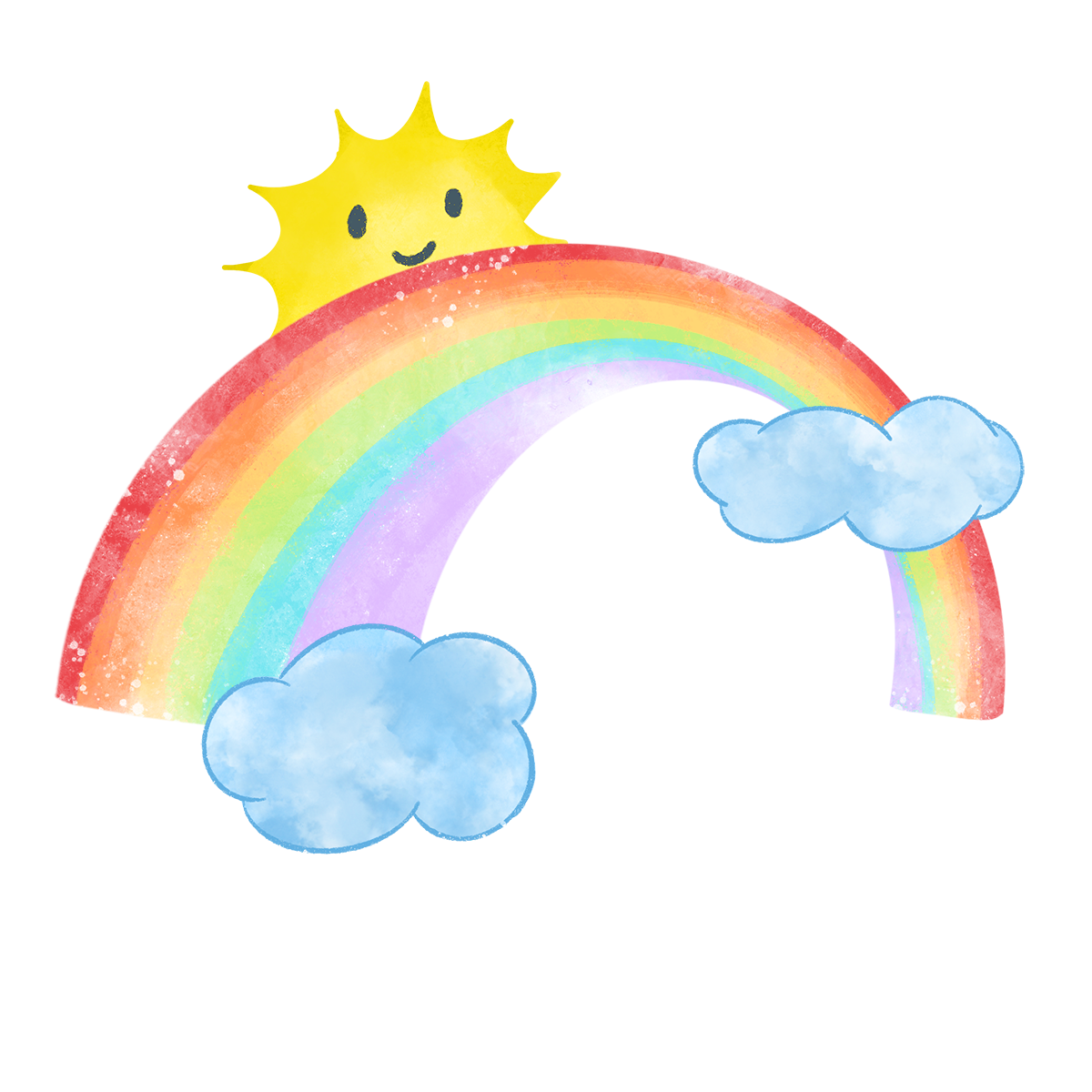 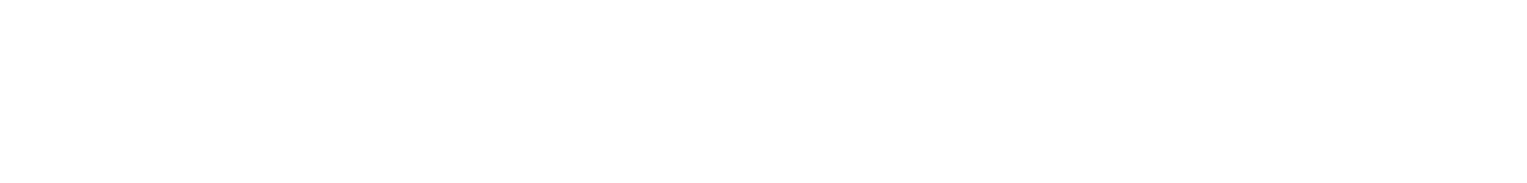 VIẾT CÂU ỨNG DỤNG
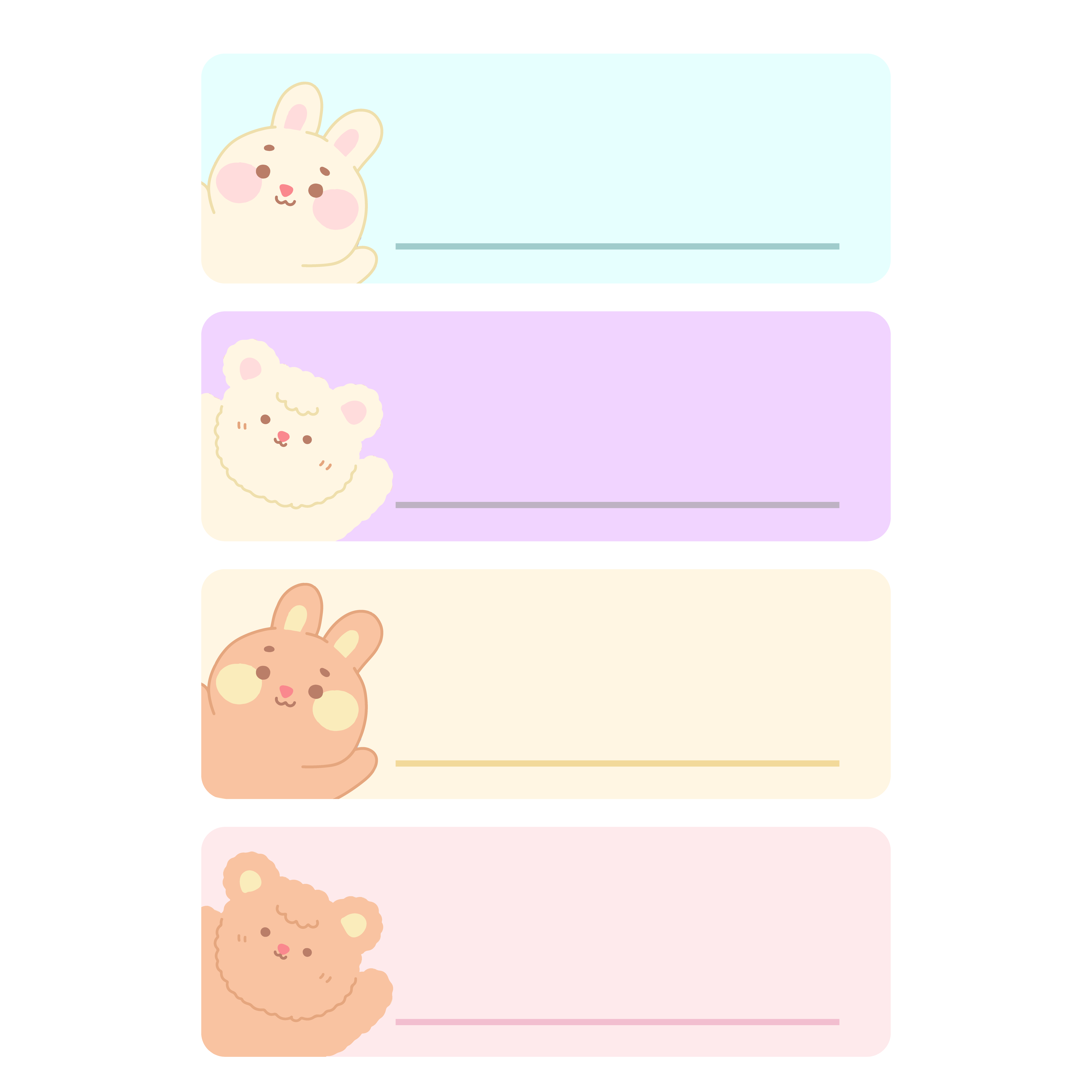 Dấu hỏi
đặt trên chữ a
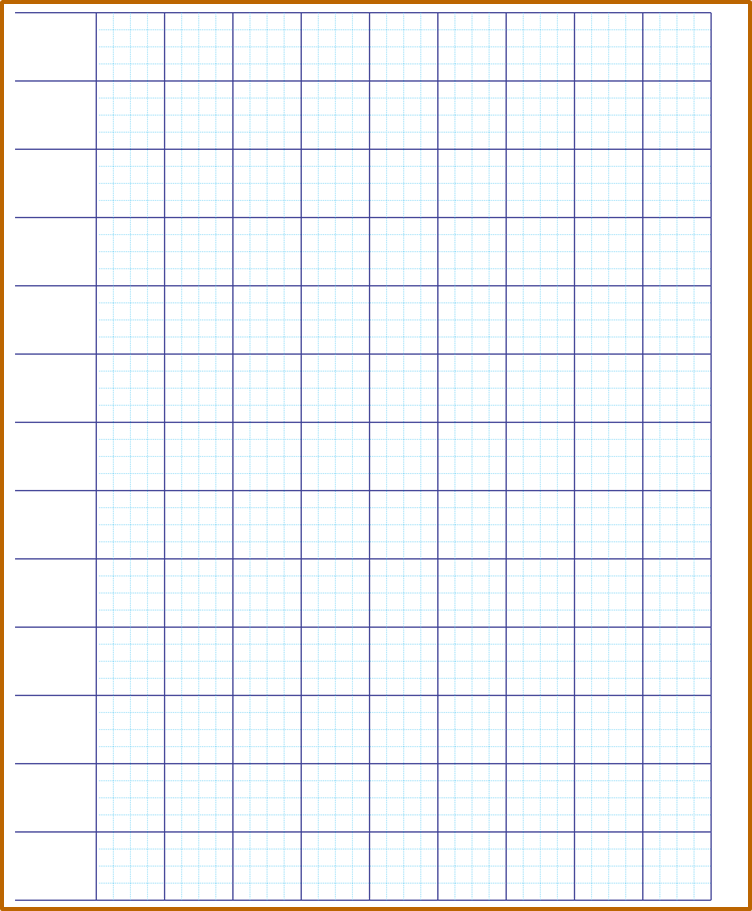 Cảζ ǟừng VΗİΙ Bắc κật là hay
Viết vào VTV
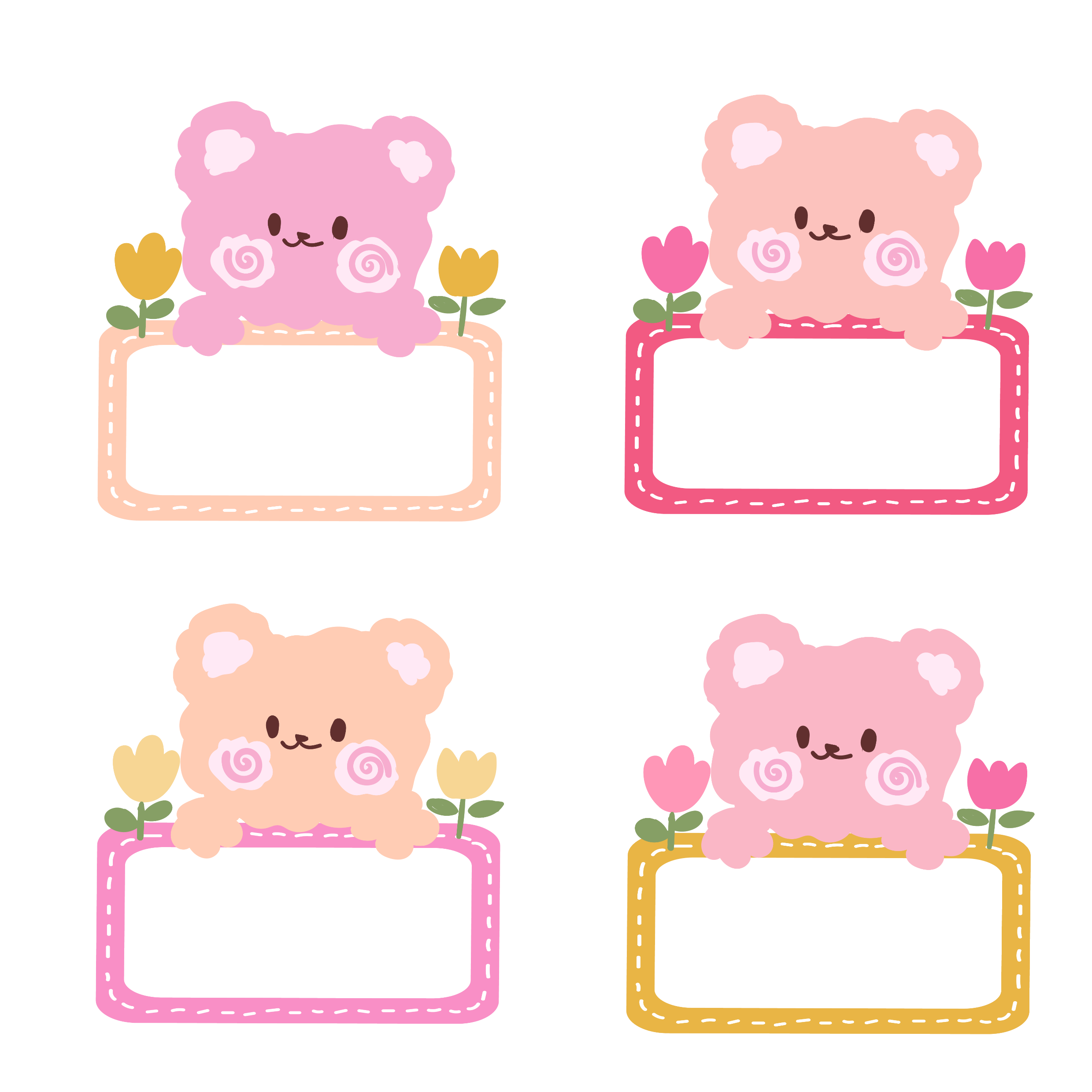 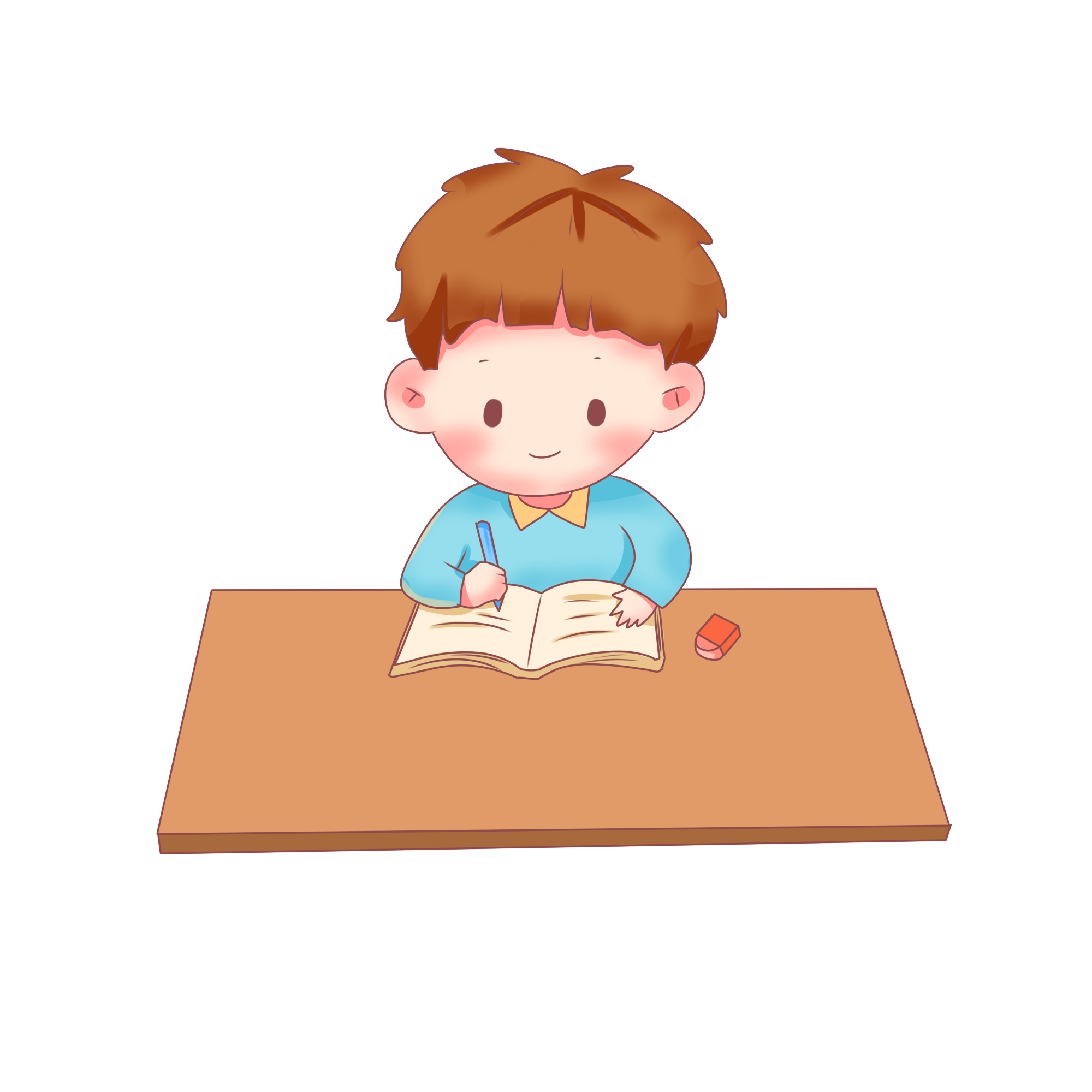 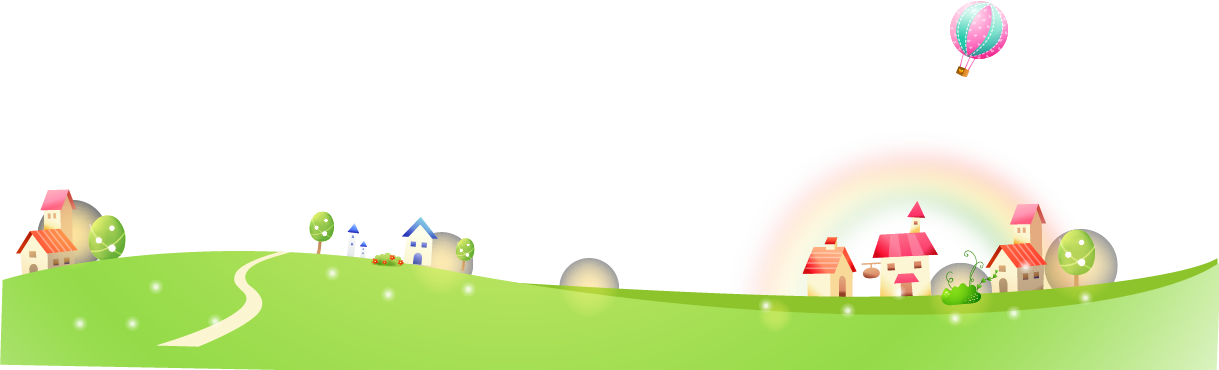 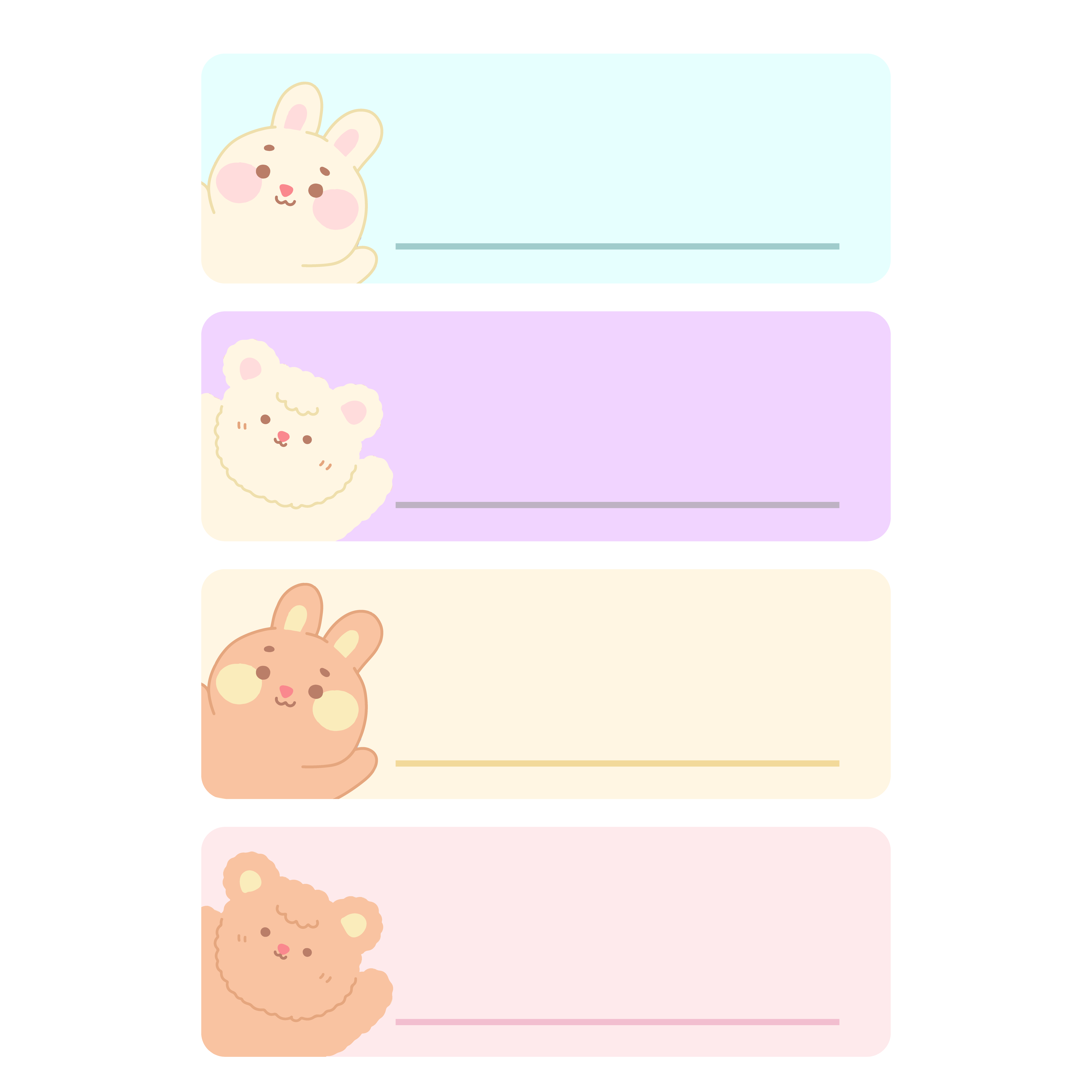 Dấu nặng 
đặt dưới chữ ê
Em chú ý cách đặt dấu thanh nhé!
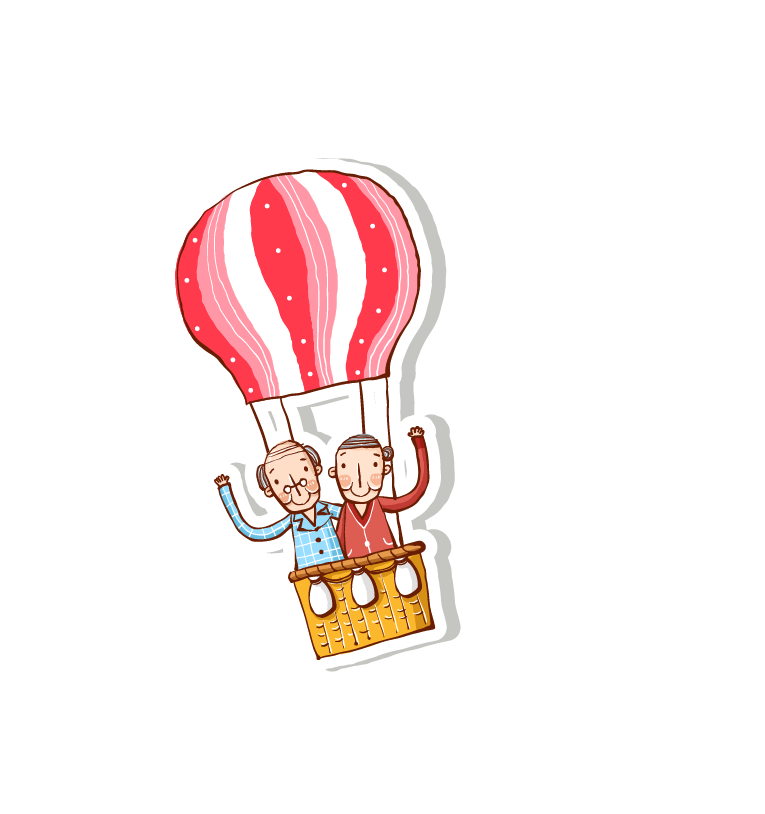 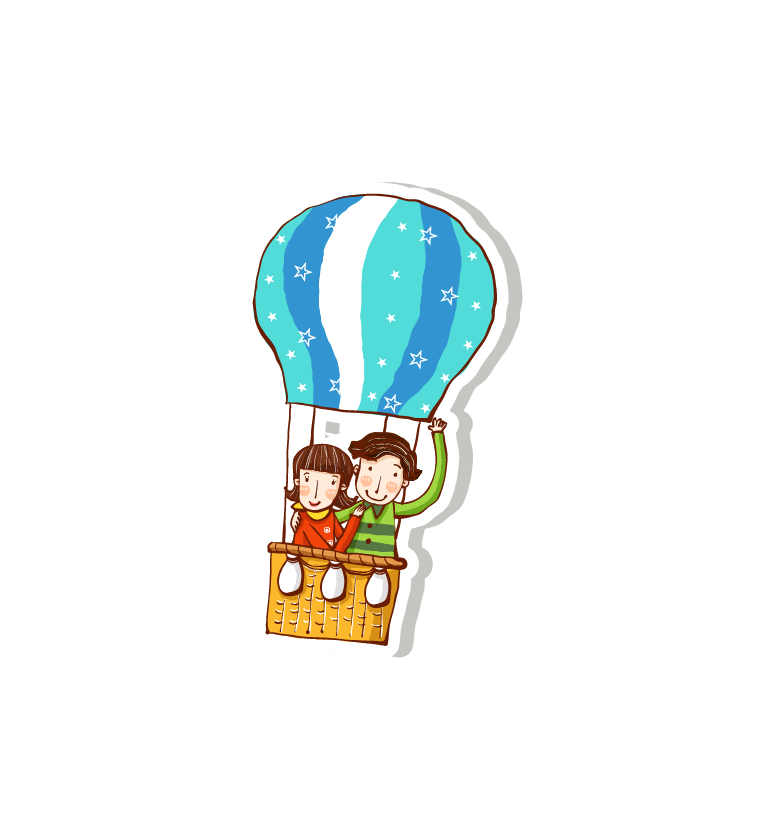 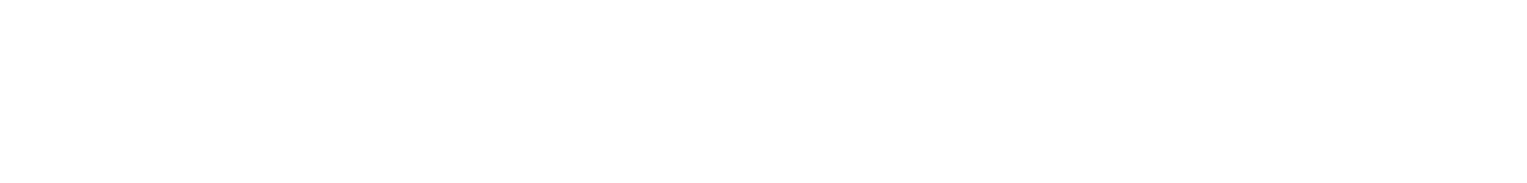 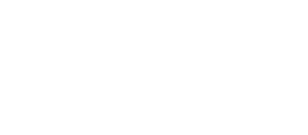 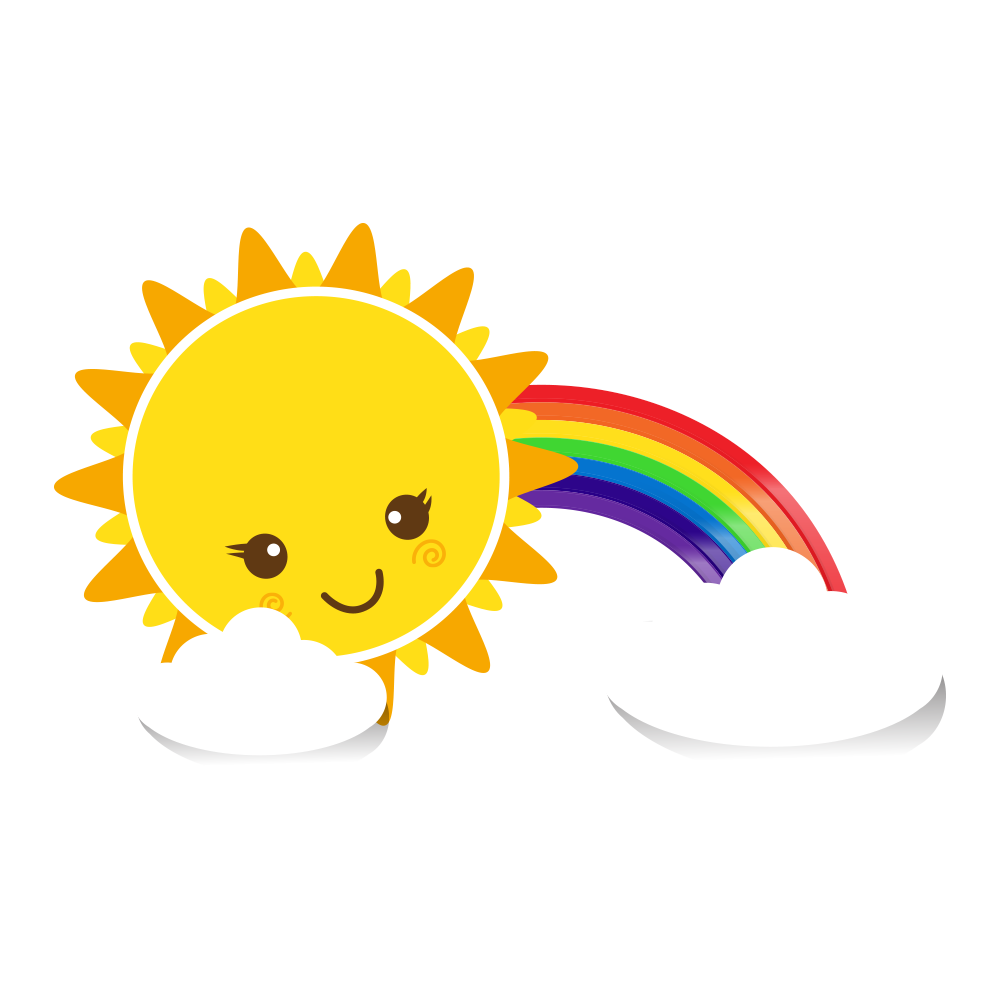 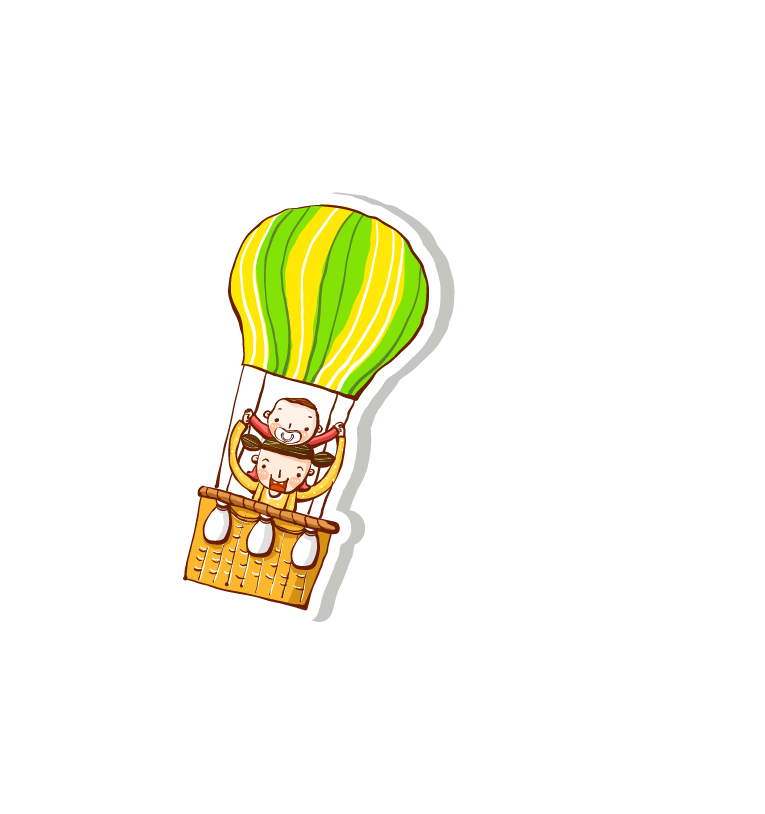 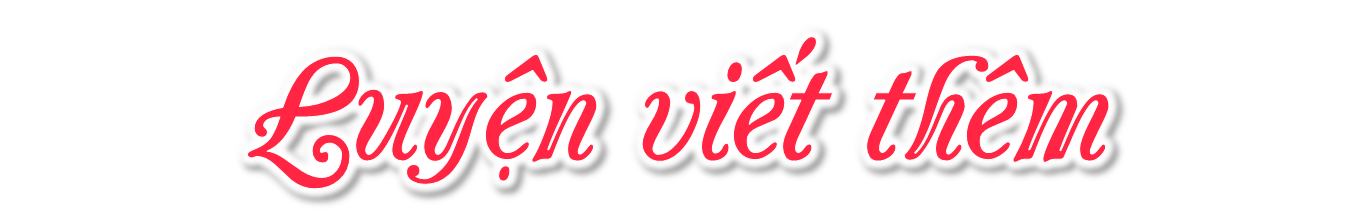 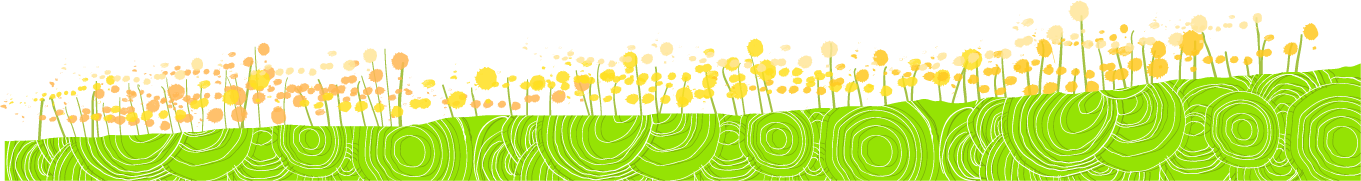 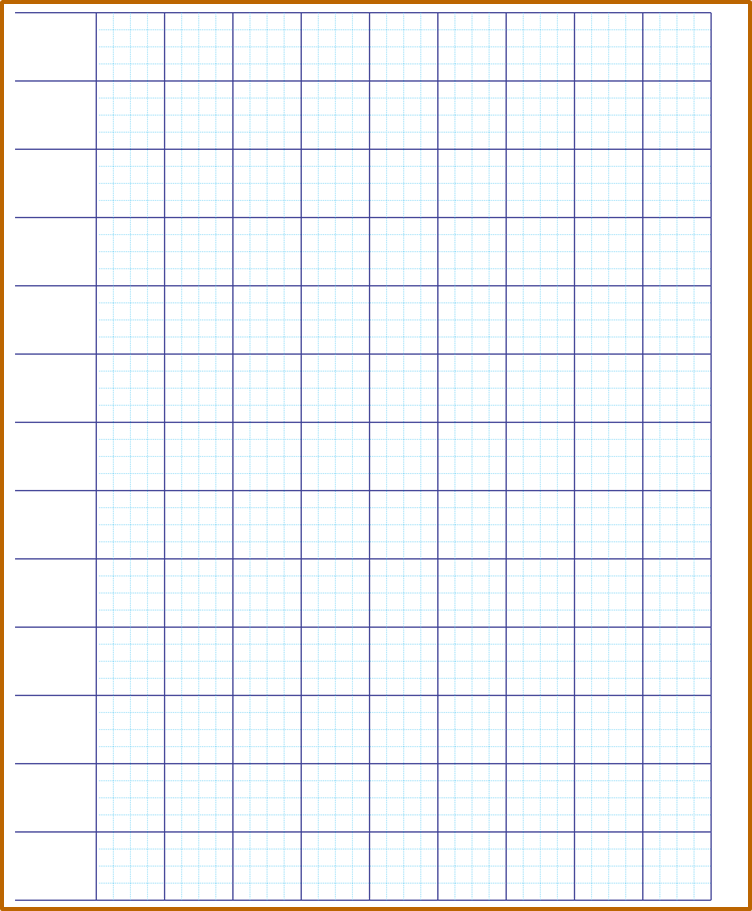 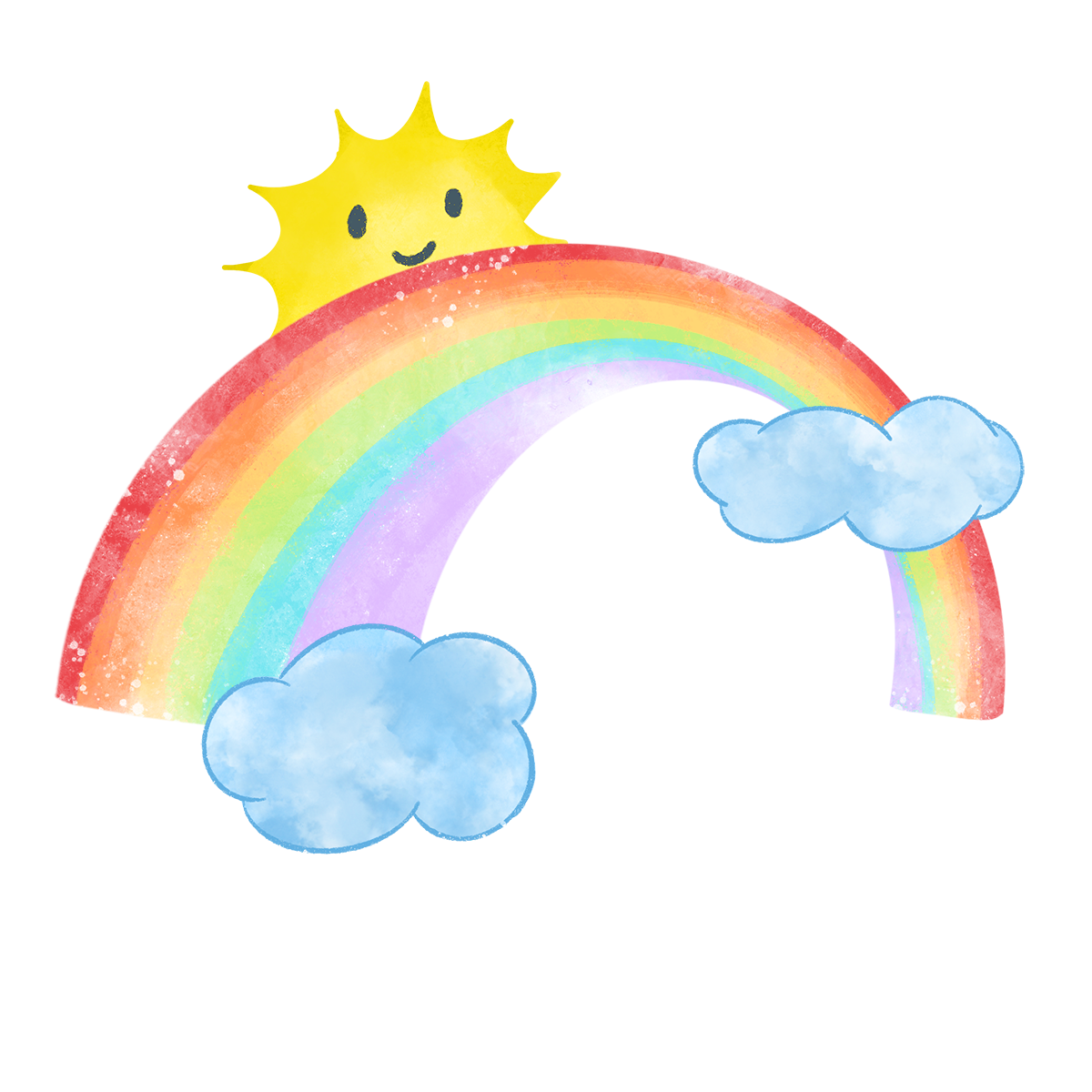 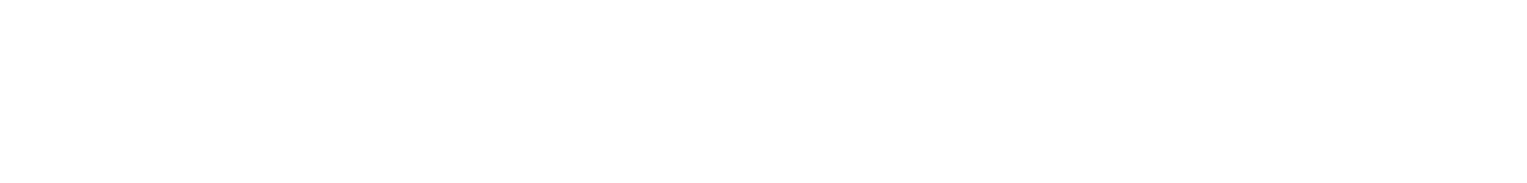 LUYỆN VIẾT THÊM
CΪ εim wó đỗ càζ Λ΄
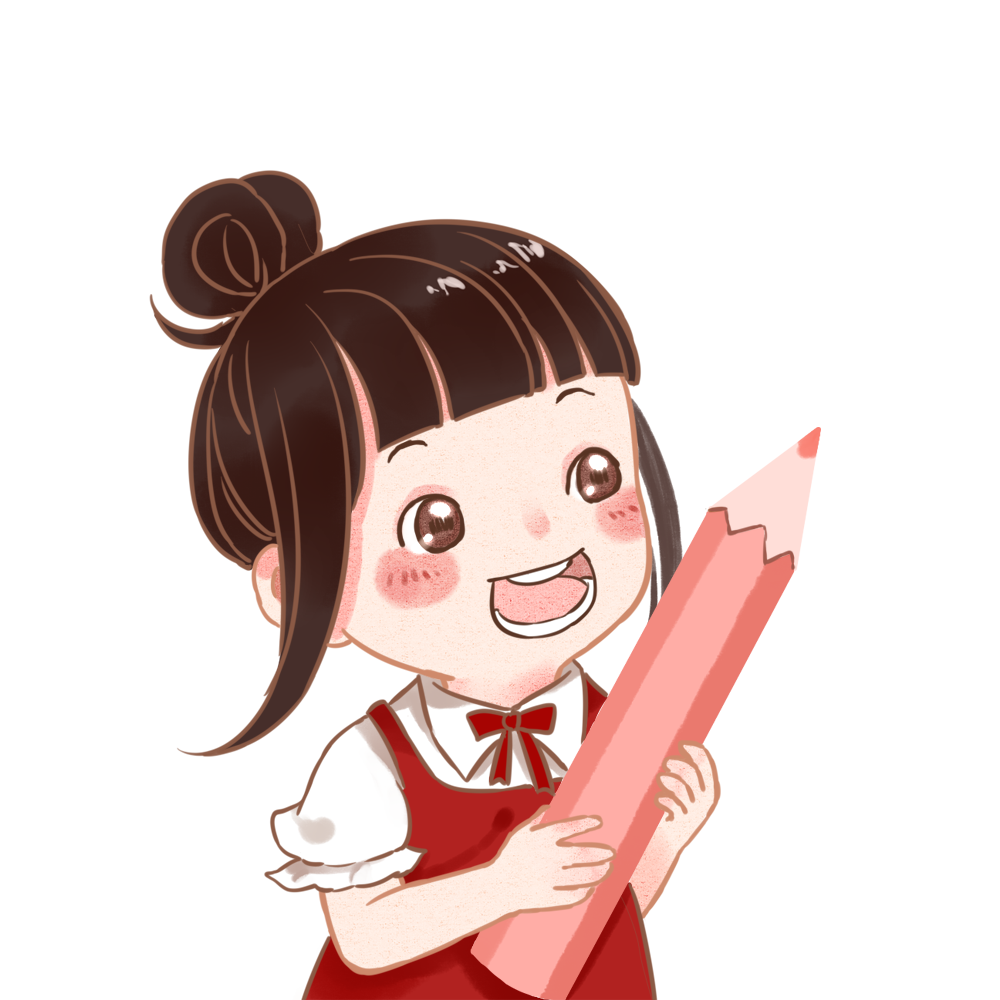 Bay ǟa càζ Έ∆ wó hĝ hay hay.
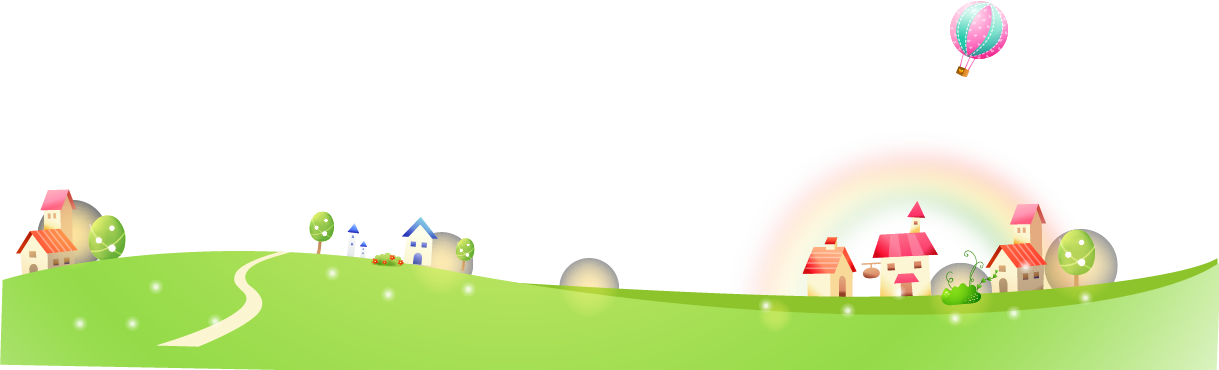 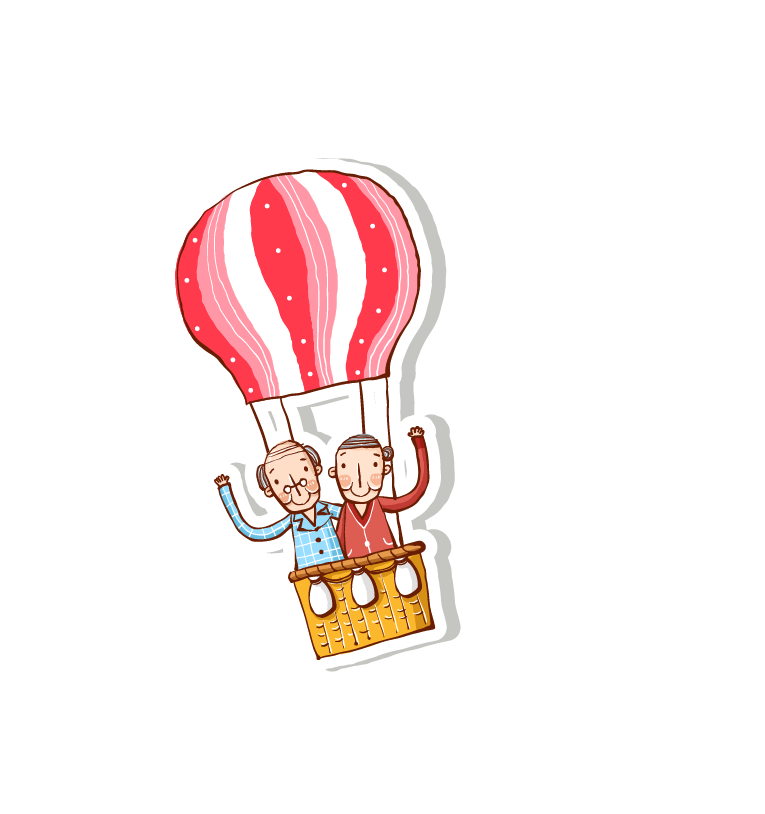 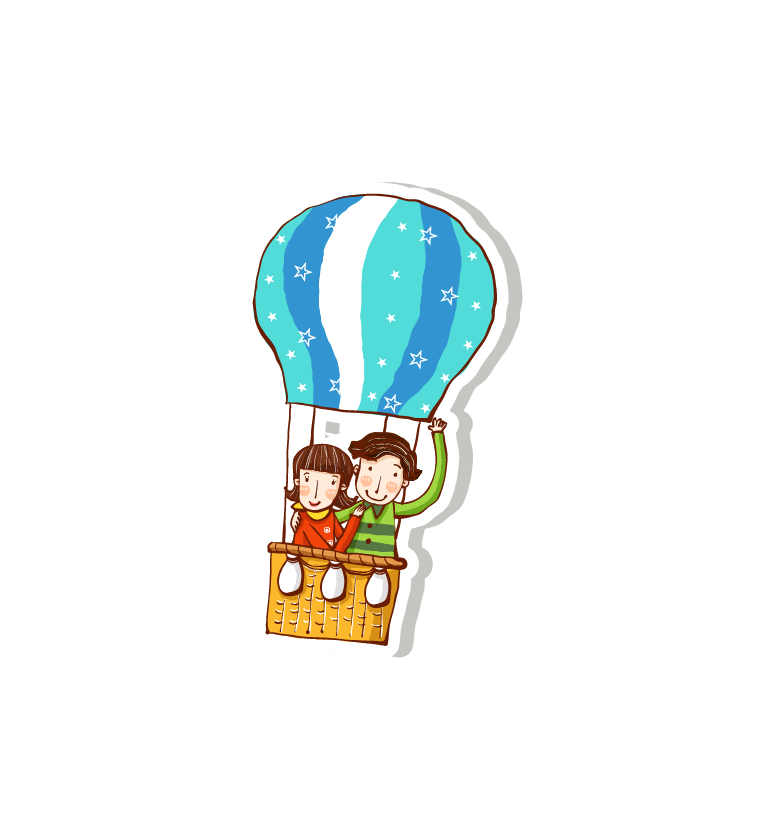 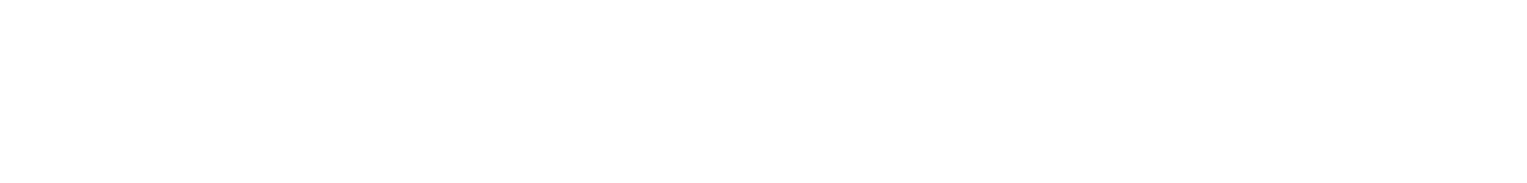 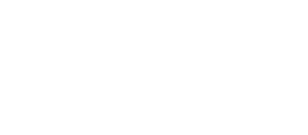 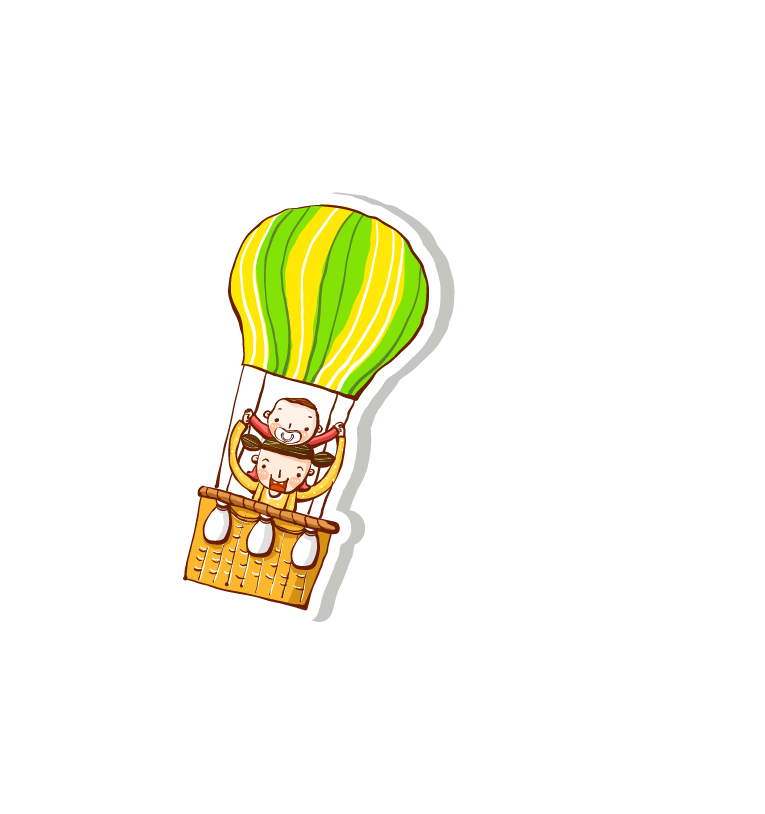 TẠM BIỆT VÀ HẸN GẶP LẠI
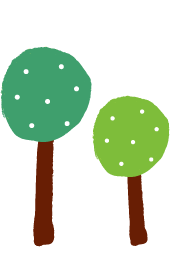 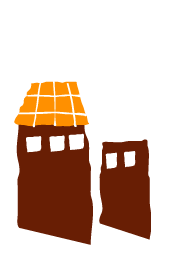 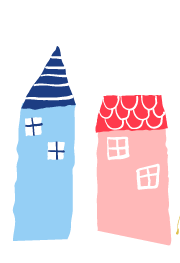 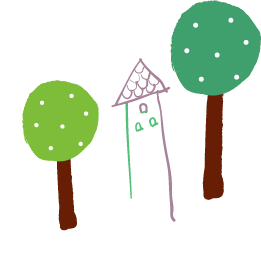 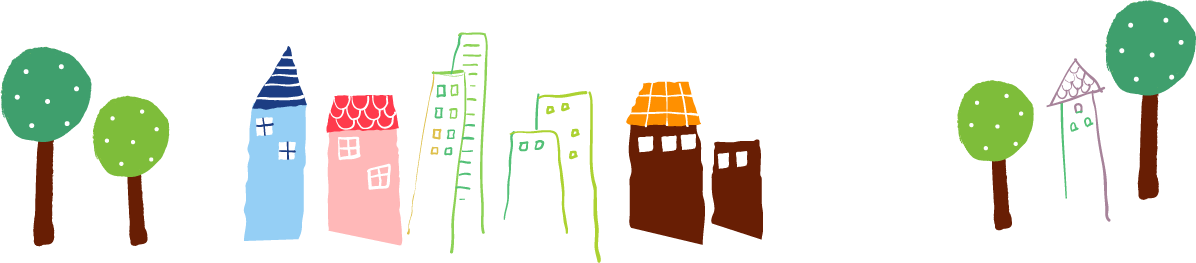 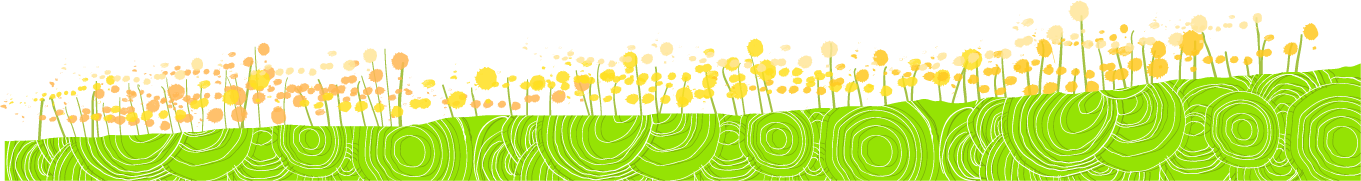 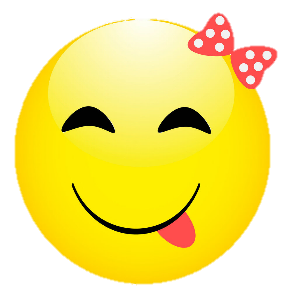 BÀI SOẠN CỦA EM HƯƠNG THẢO – GMAIL: tranthao121004@gmail.com
CÁC THẦY/ CÔ CÓ THỂ CHIA SẺ CHO ĐỒNG NGHIỆP CÙNG KHỐI, CÙNG TRƯỜNG NHƯNG KÍNH MONG QUÝ THẦY/ CÔ KHÔNG GỬI VÀO CÁC HỘI NHÓM ZALO HAY FB, CÁC WEB..... Ạ
XIN ĐỪNG BUÔN BÁN LẠI BÀI CỦA EM VÌ EM BỎ RẤT NHIỀU CÔNG SỨC, CHẤT XÁM ĐỂ SOẠN RA NHỮNG BÀI GIẢNG NÀY.
EM CHỈ GIAO DỊCH BẰNG DUY NHẤT 1 NICK FB : HƯƠNG THẢO.
LINK FACEBOOK:  https://www.facebook.com/huongthaoGADT
MỌI GIAO DỊCH BẰNG NICK KHÁC ĐỀU LÀ MẠO DANH VÀ LỪA ĐẢO Ạ!
EM XIN CHÂN THÀNH CẢM ƠN! KÍNH CHÚC THẦY/CÔ DẠY TỐT NHÉ!